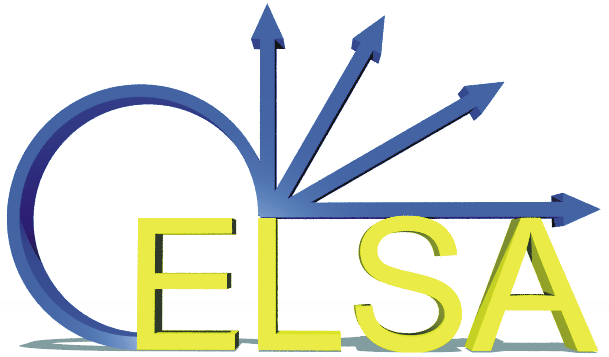 Slow Extraction inElectron Machines…
Wolfgang Hillert
Physics Institute of Bonn University
…based on the experience at our in-house accelerator
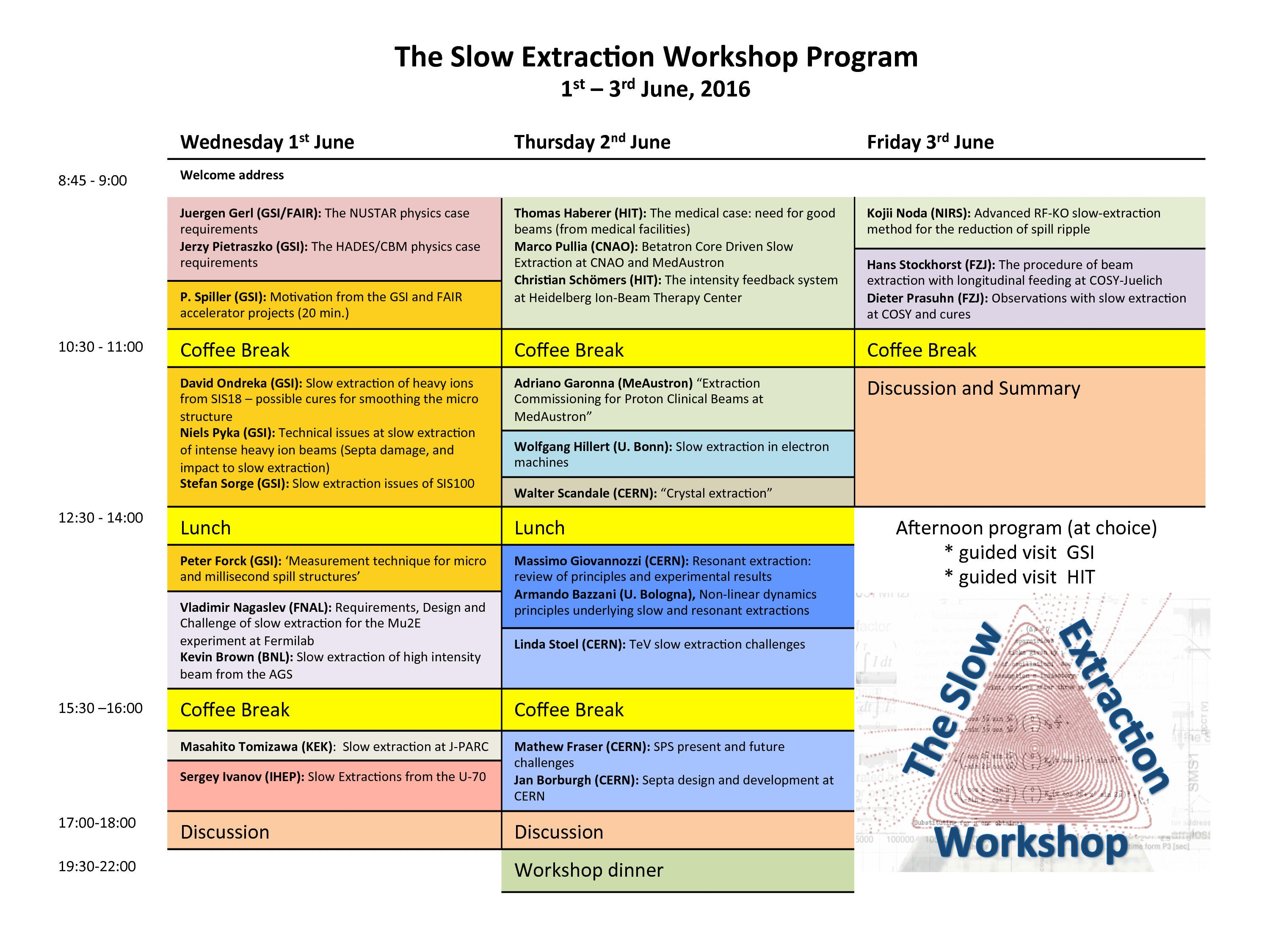 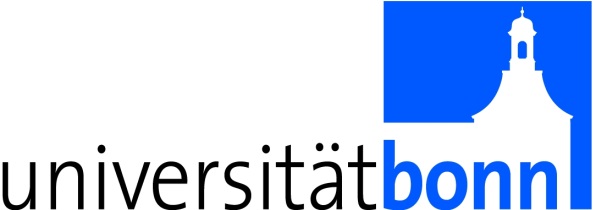 Darmstadt 02-Jun-2016
Extraction at a 3rd Integer Resonance
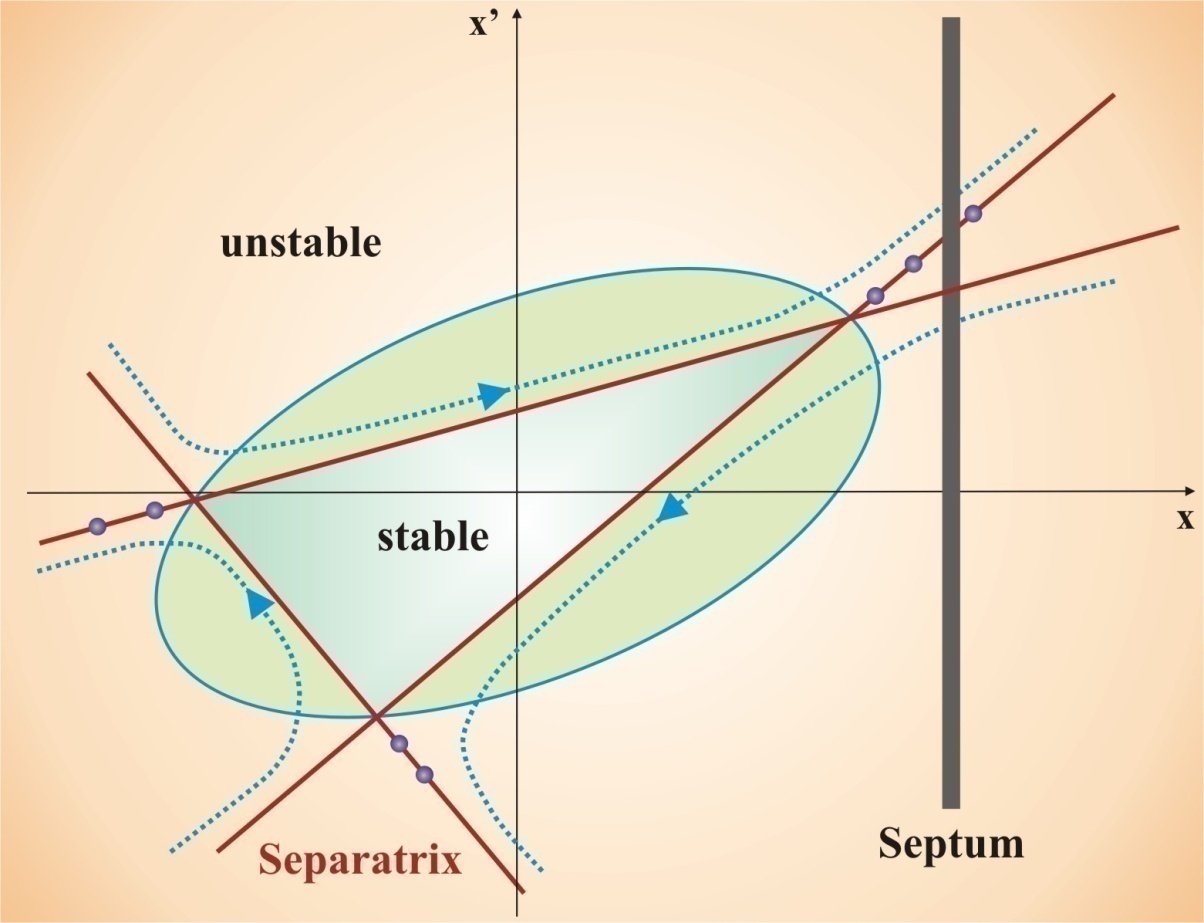 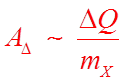 2
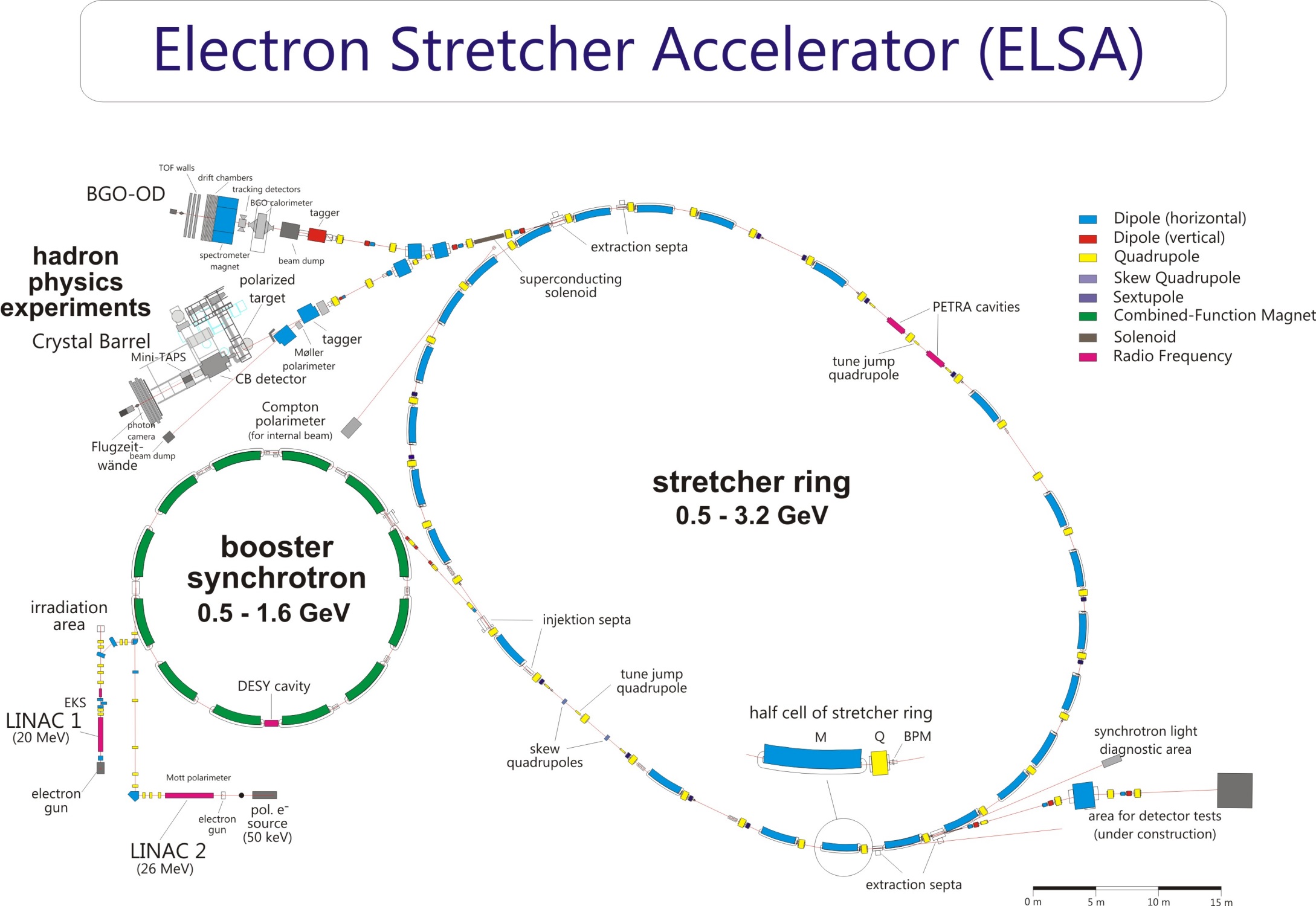 3
FODO Lattice
Bmax= 1.07 T  @ I = 3100A
gmax = 10 T/m @ I = 915A
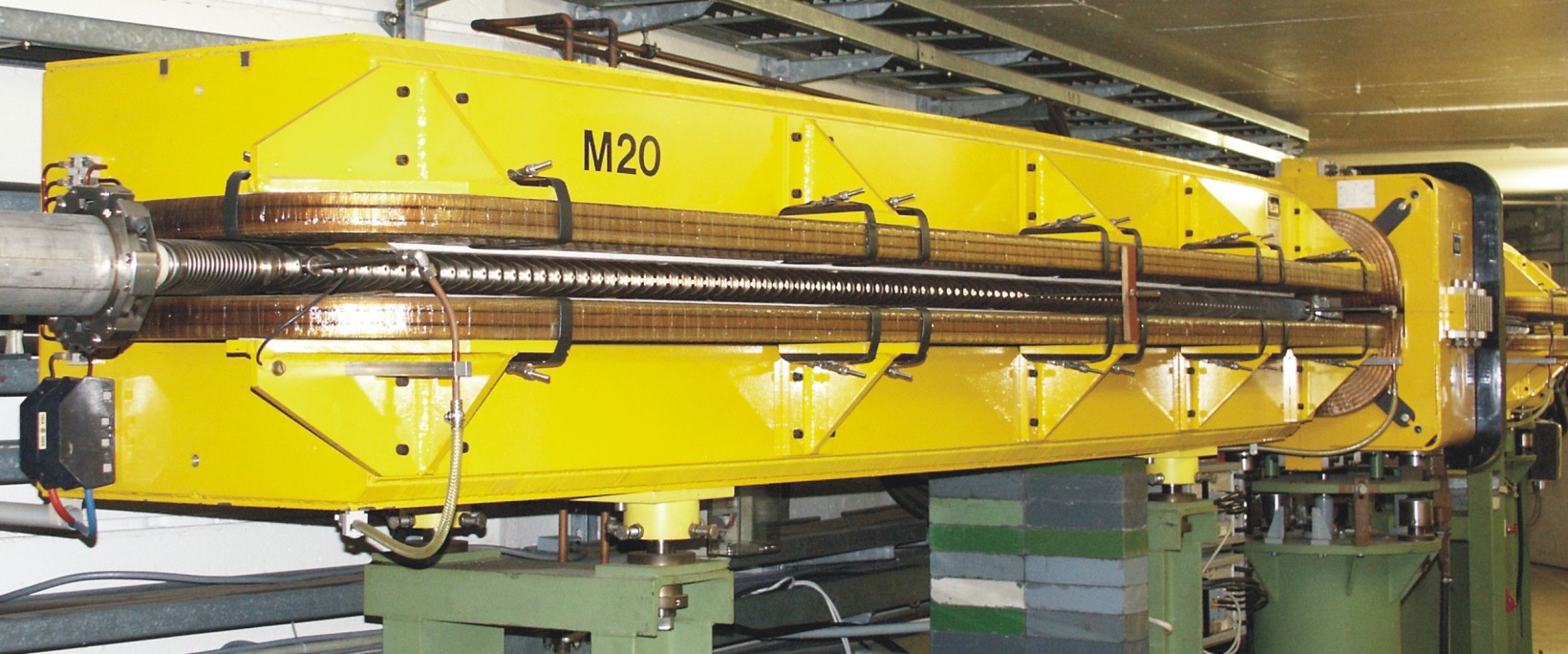 4
Resonance Excitation
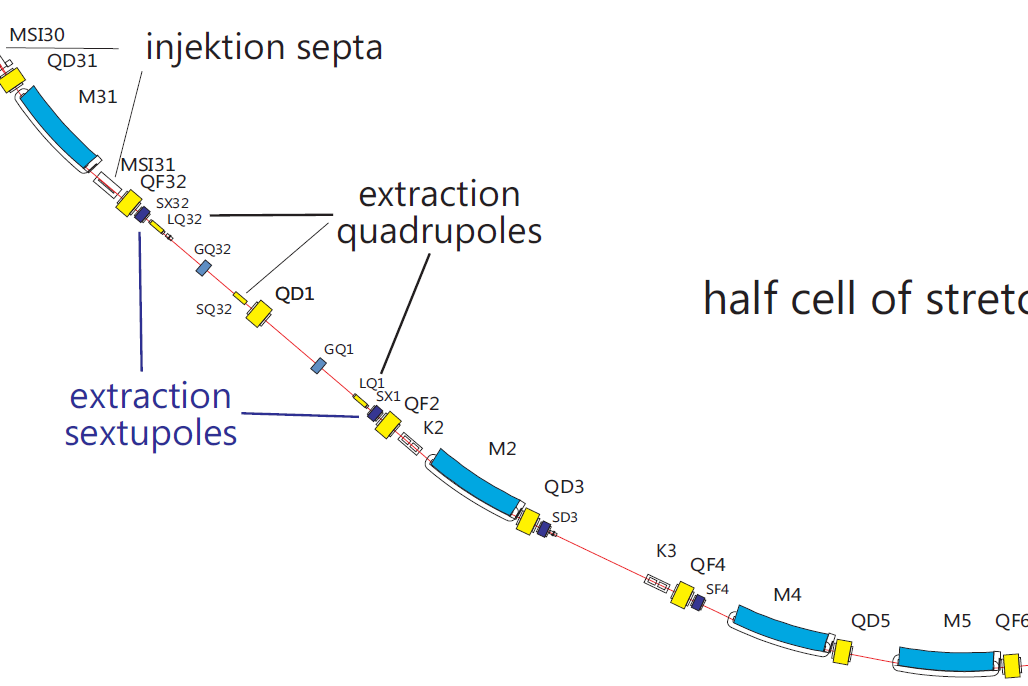 Dispersion suppression using missing dipole concept
Resonance extraction with extraction sextupoles in dispersion free straights
Tune variation with ironless extraction quadrupoles
5
Dispersion Suppression
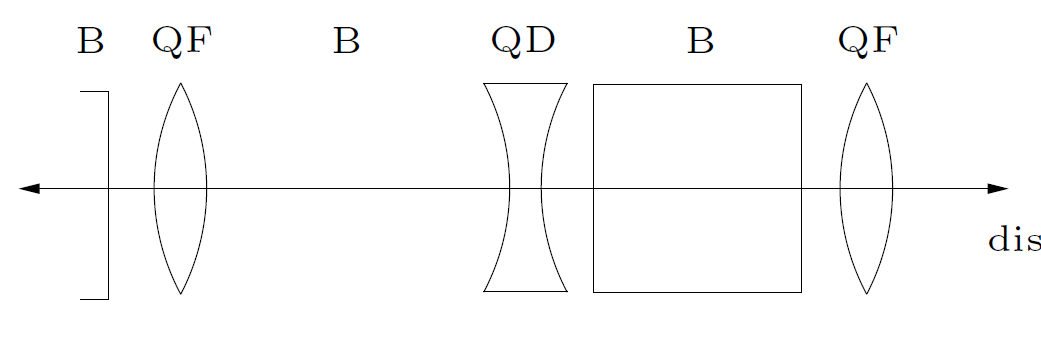 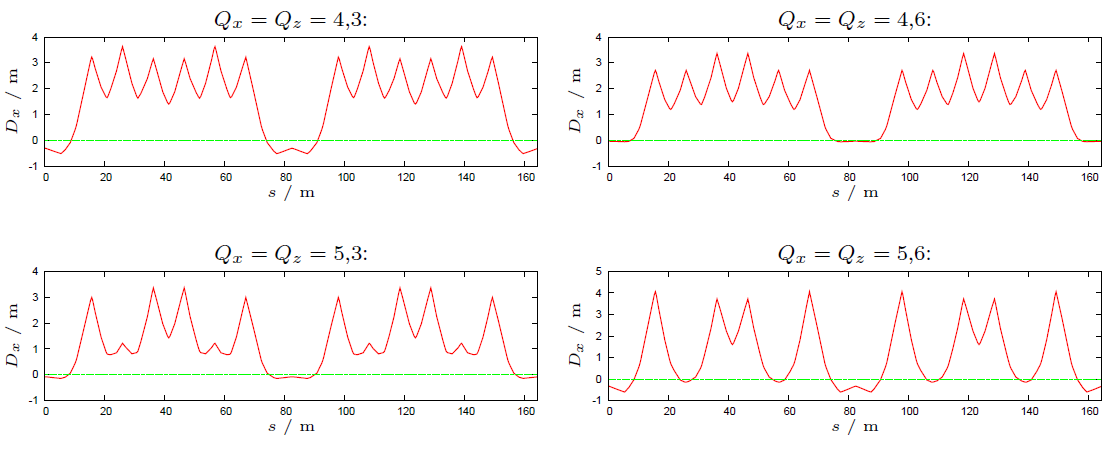 6
Choice of Betatron Tunes
Beta functions and dispersion
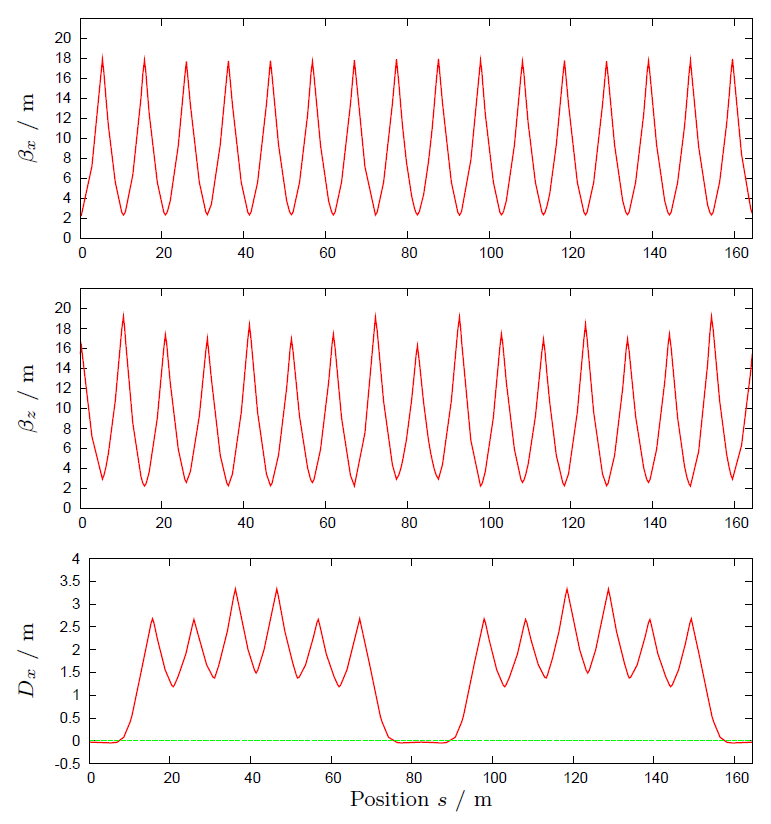 Tune diagram
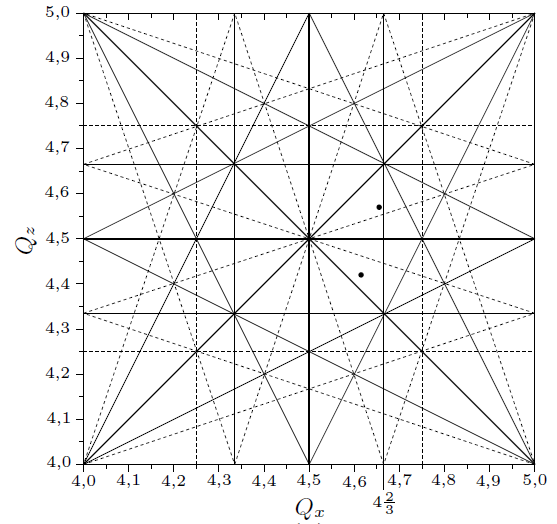 7
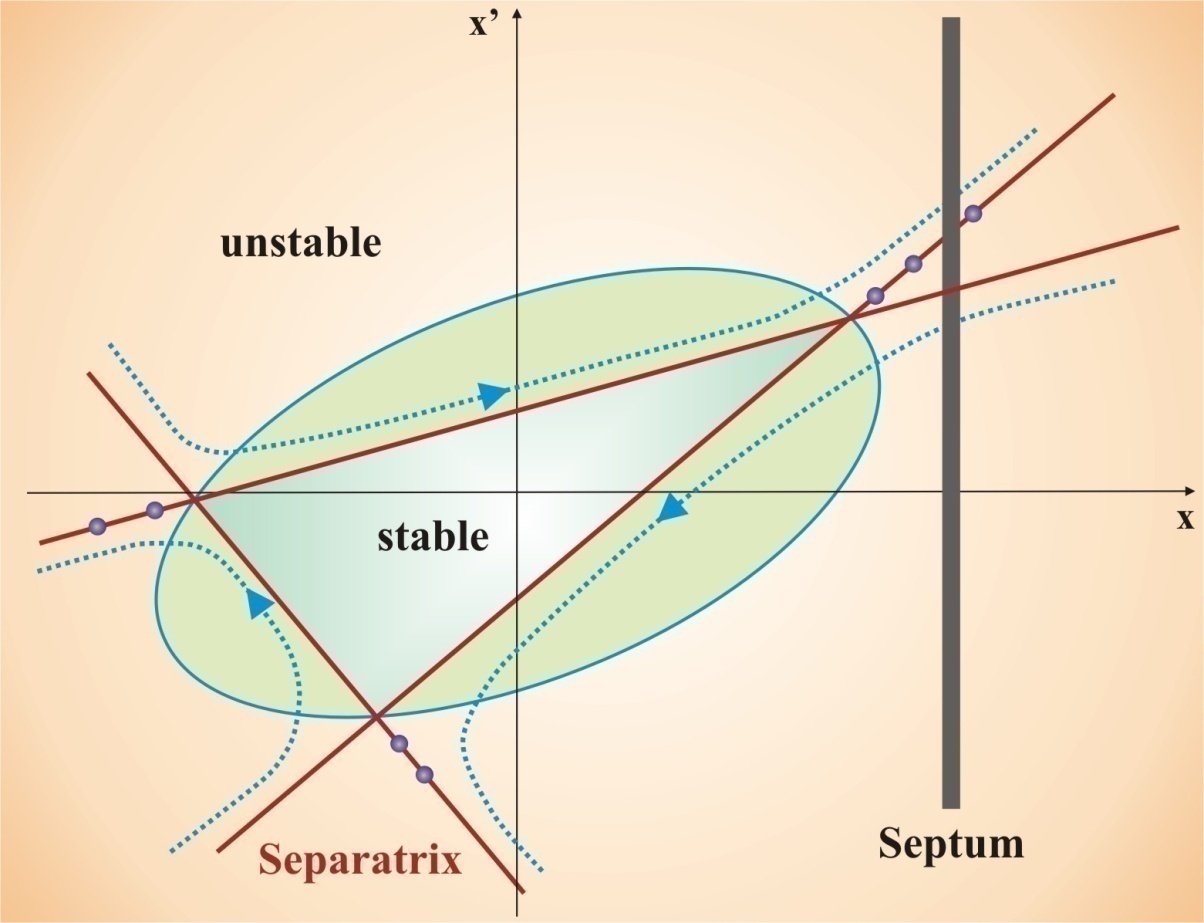 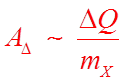 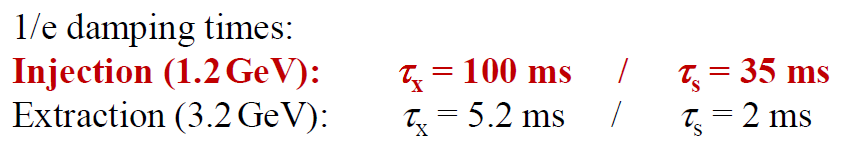 8
Slow Beam Extraction
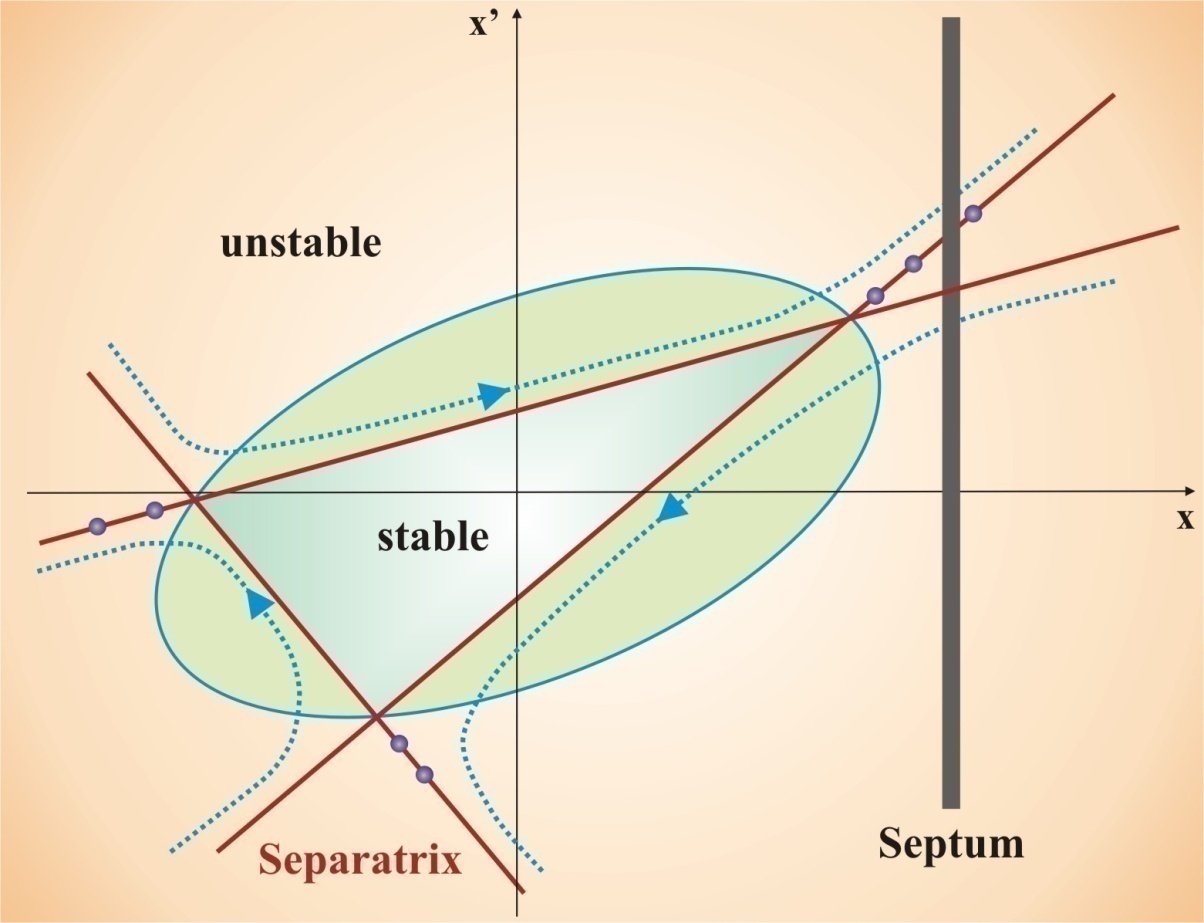 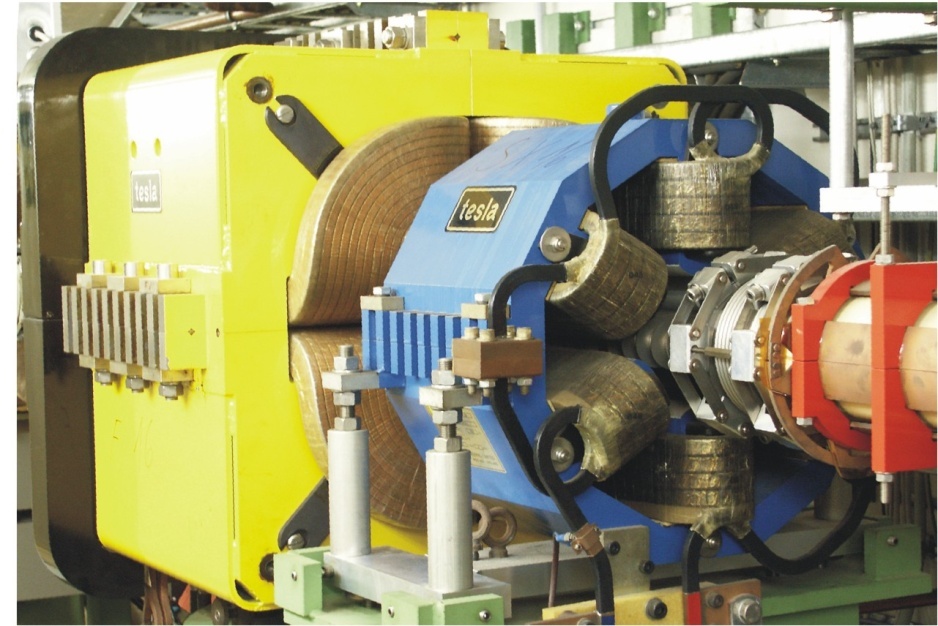 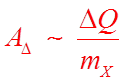 Sextupole Magnets (Extraction):
Excitation of a third integer resonance
Ironless Quadrupole Magnets (Extraction):
Shift of the horizontal betatron tune close to a third integer value, “current feedback-loop“
9
Intensity & Position Stabilisation
Experiments
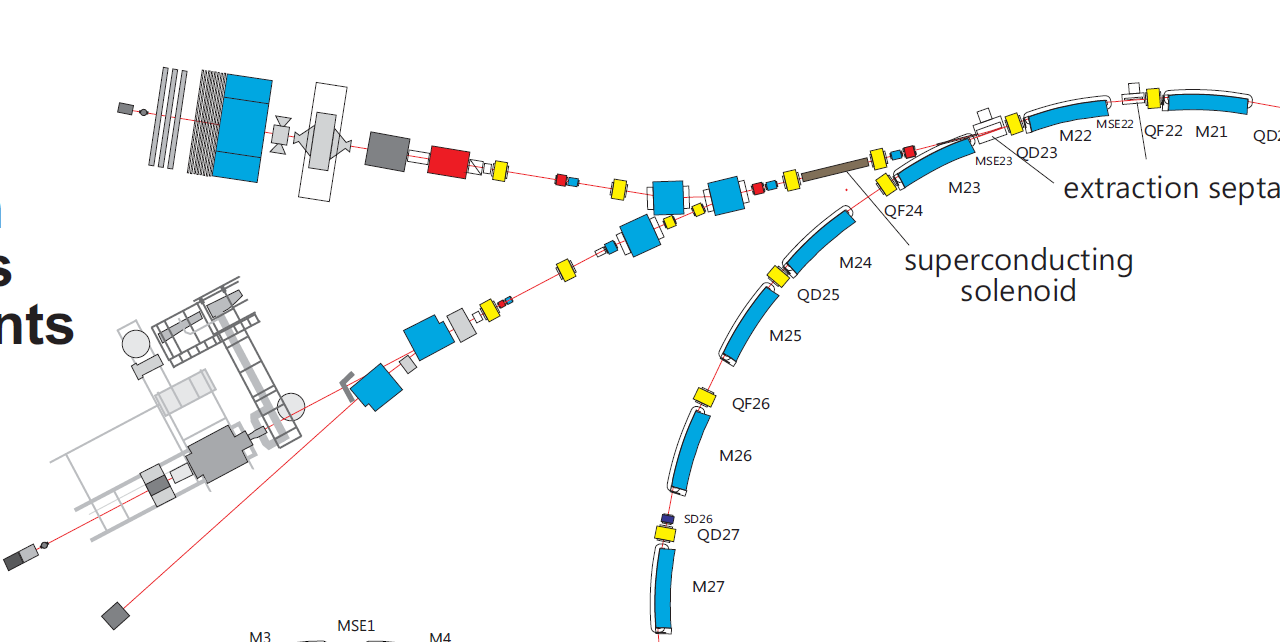 extr. quads
Lin. Pol g
~ 0.5 nA
linpol g
ELSA
10
IntensityStability
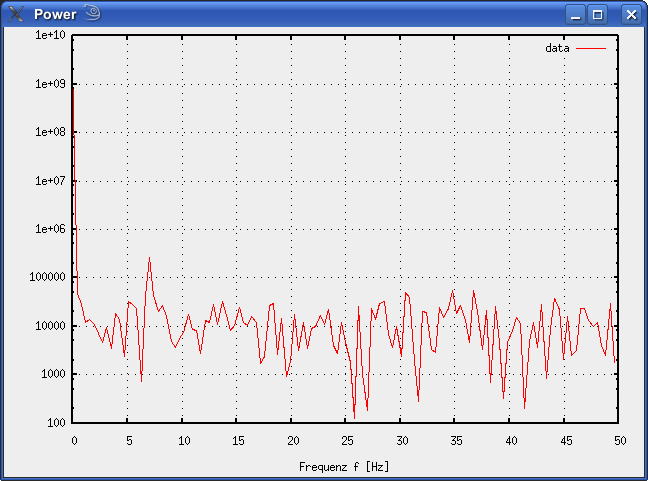 Stabilization of
“overall”
tagging rate
(tagger-or)
11
Photon Camera
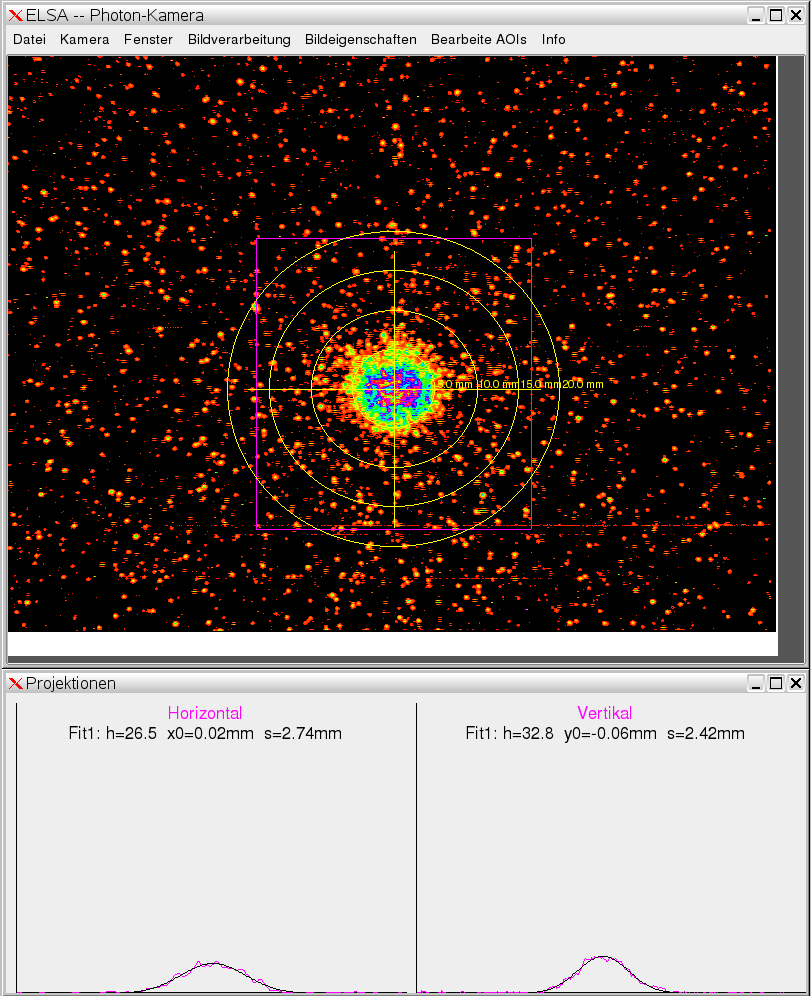 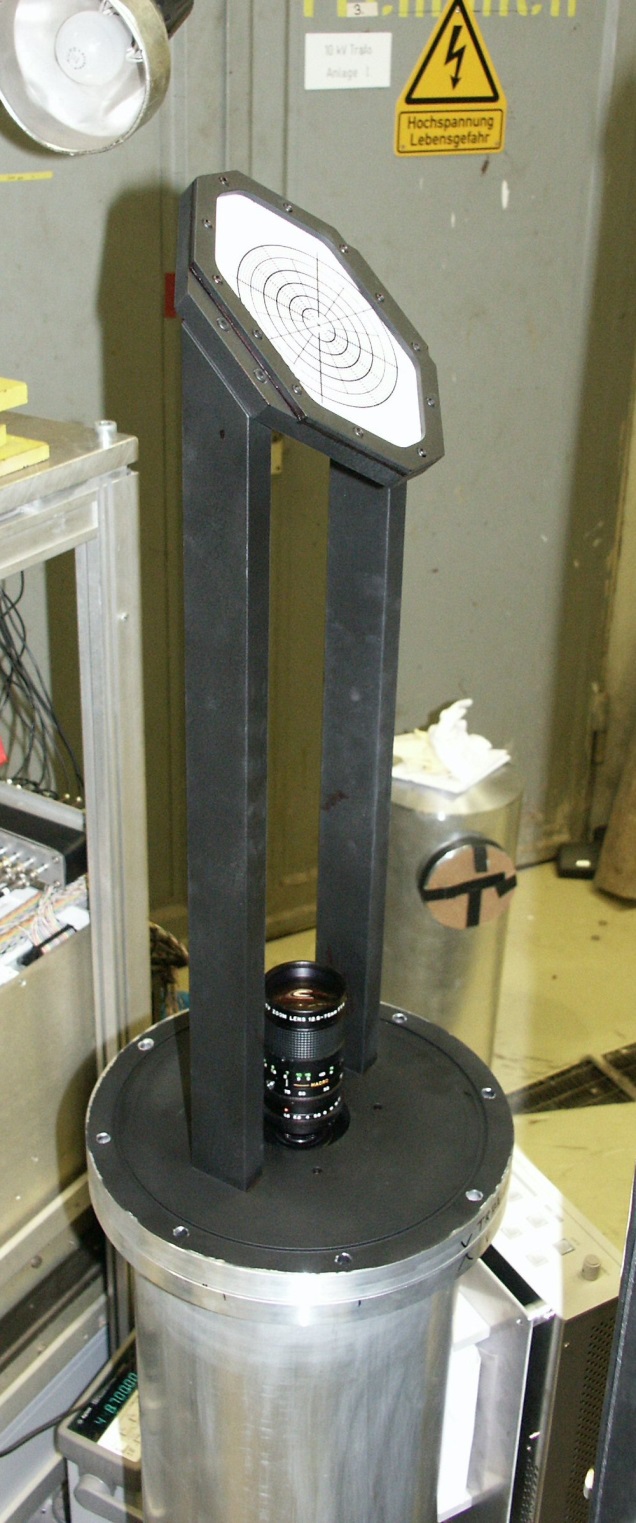 12
Position Measurement in the pA-Regime
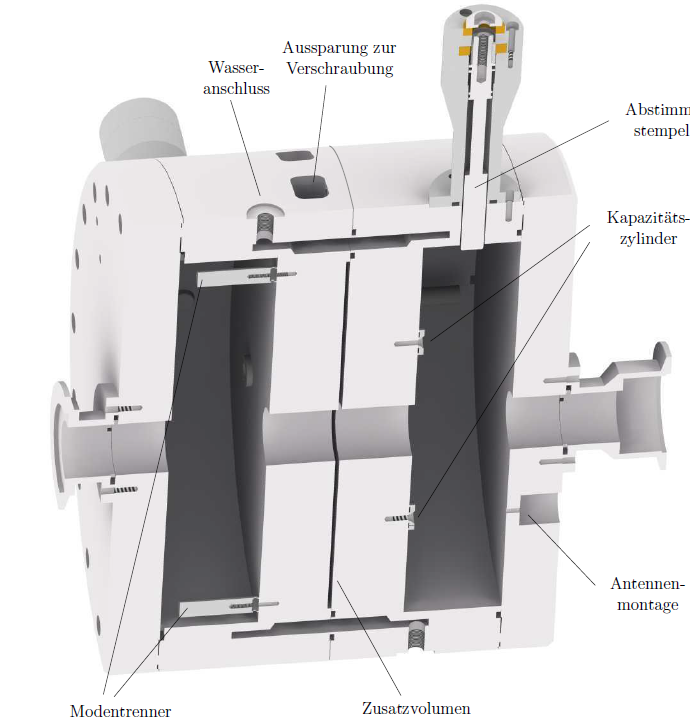 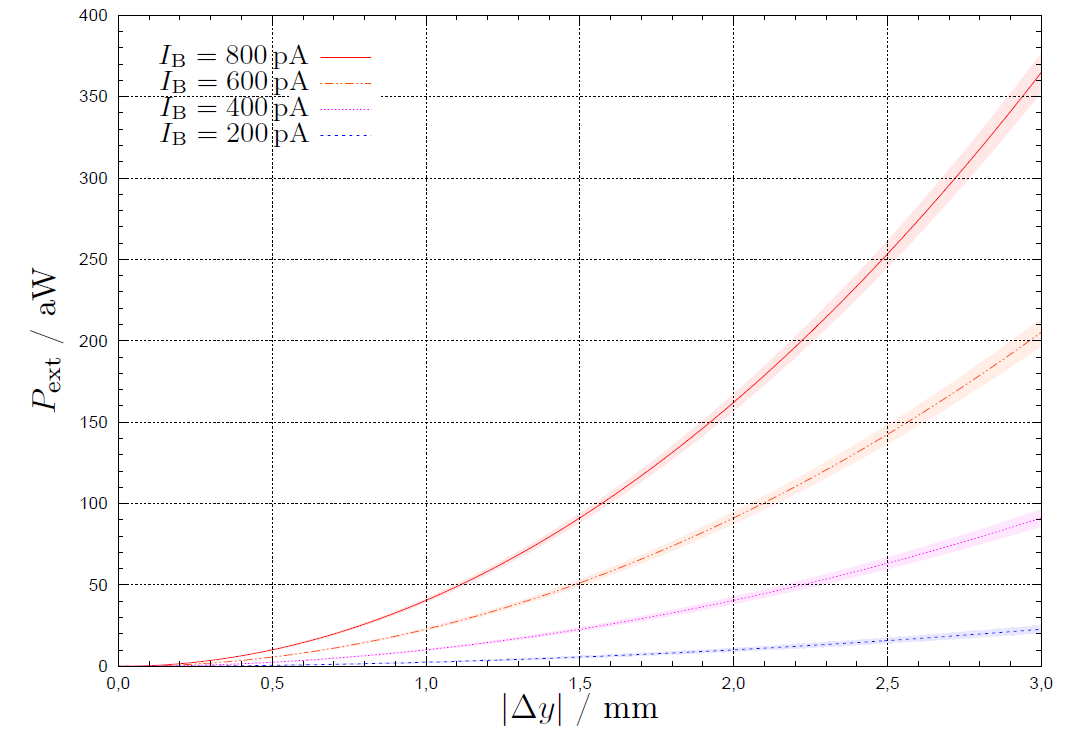 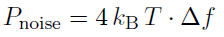 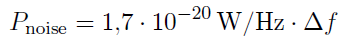 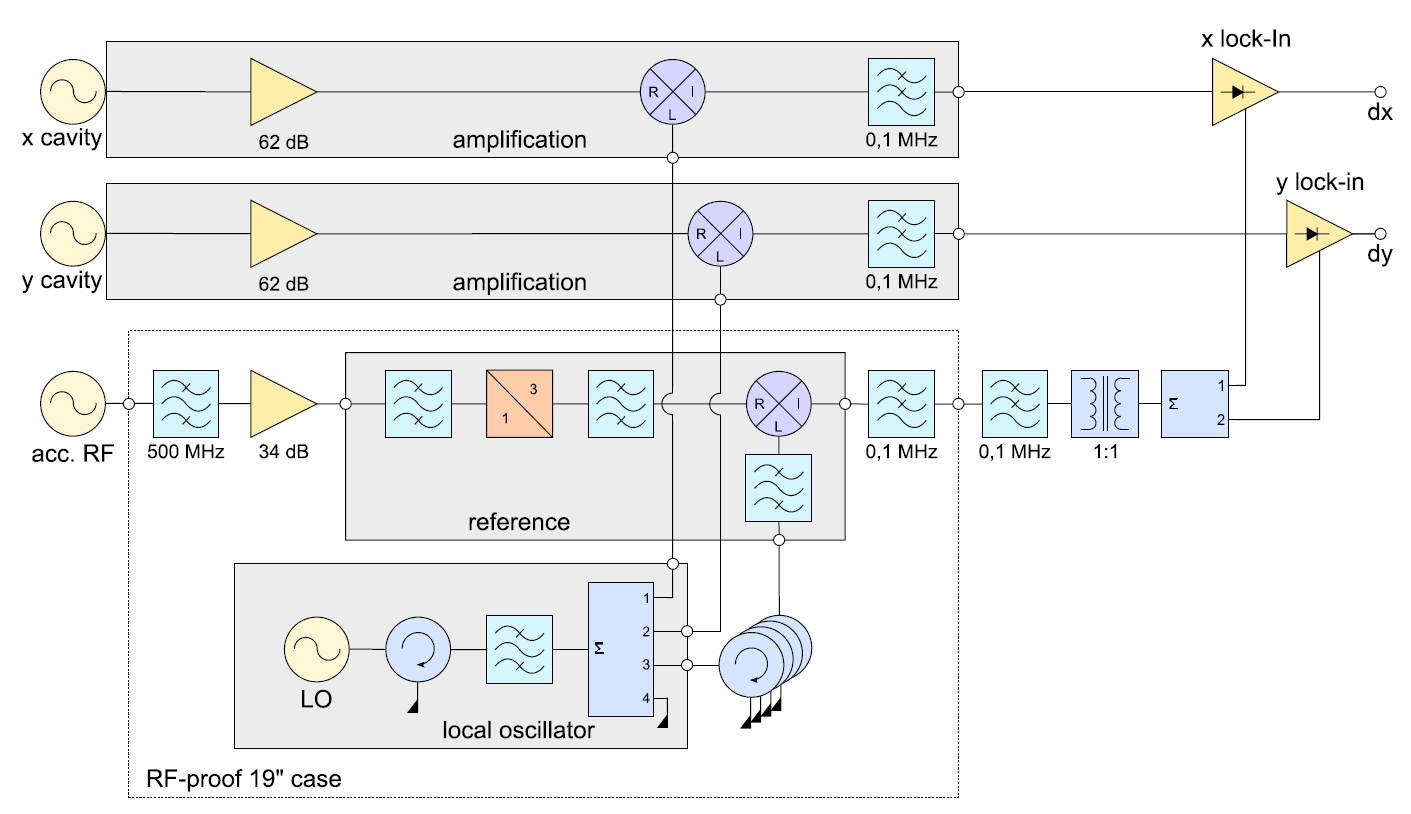 Dx < 50mm @ I = 100 pA, dx = 1mm
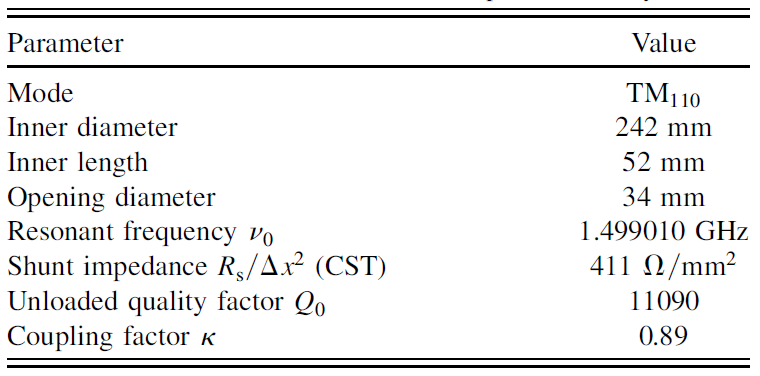 lock-in
technique!
13
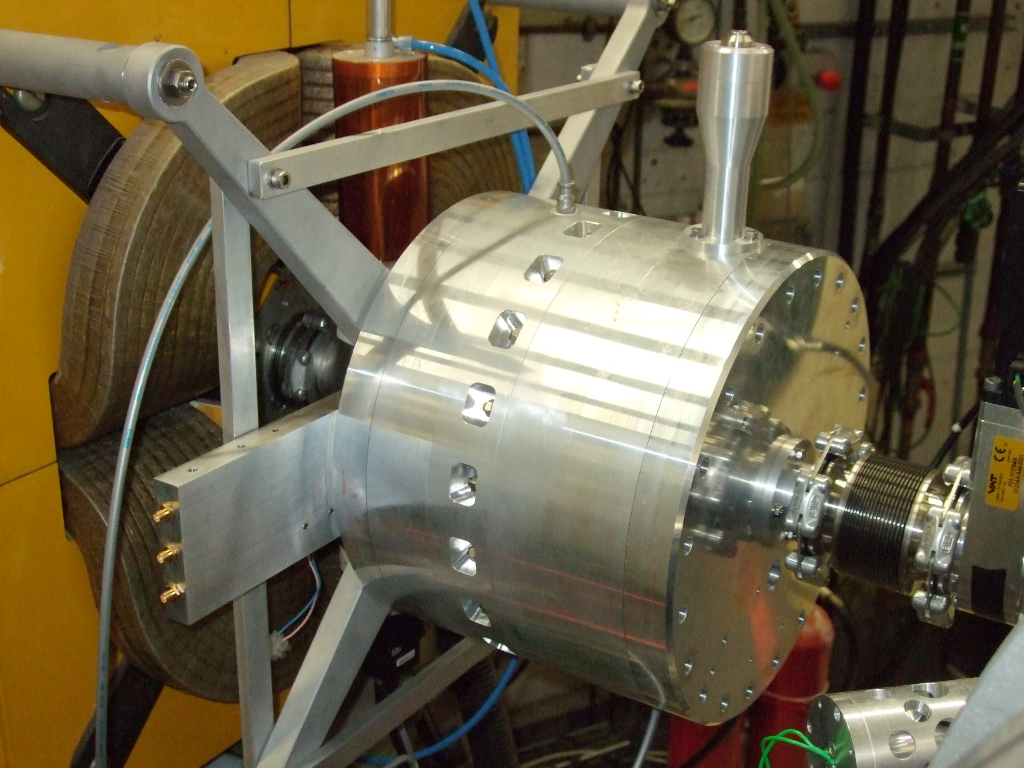 14
Spill Characteristics:
Beam Parameters:
Intensity: 	adjustable,	0.1 fA < I <  1…10 nA
Beam Parameters:
horz.: 	affected by extraction,   have to be measured
vert, long:	about the same as the internal values
Long-Term Stability:
beam pointing stability ≤ 20 mrad	↔	photon-camera
beam position stability ≤ 0.2 mm	↔	RF-cavity
15
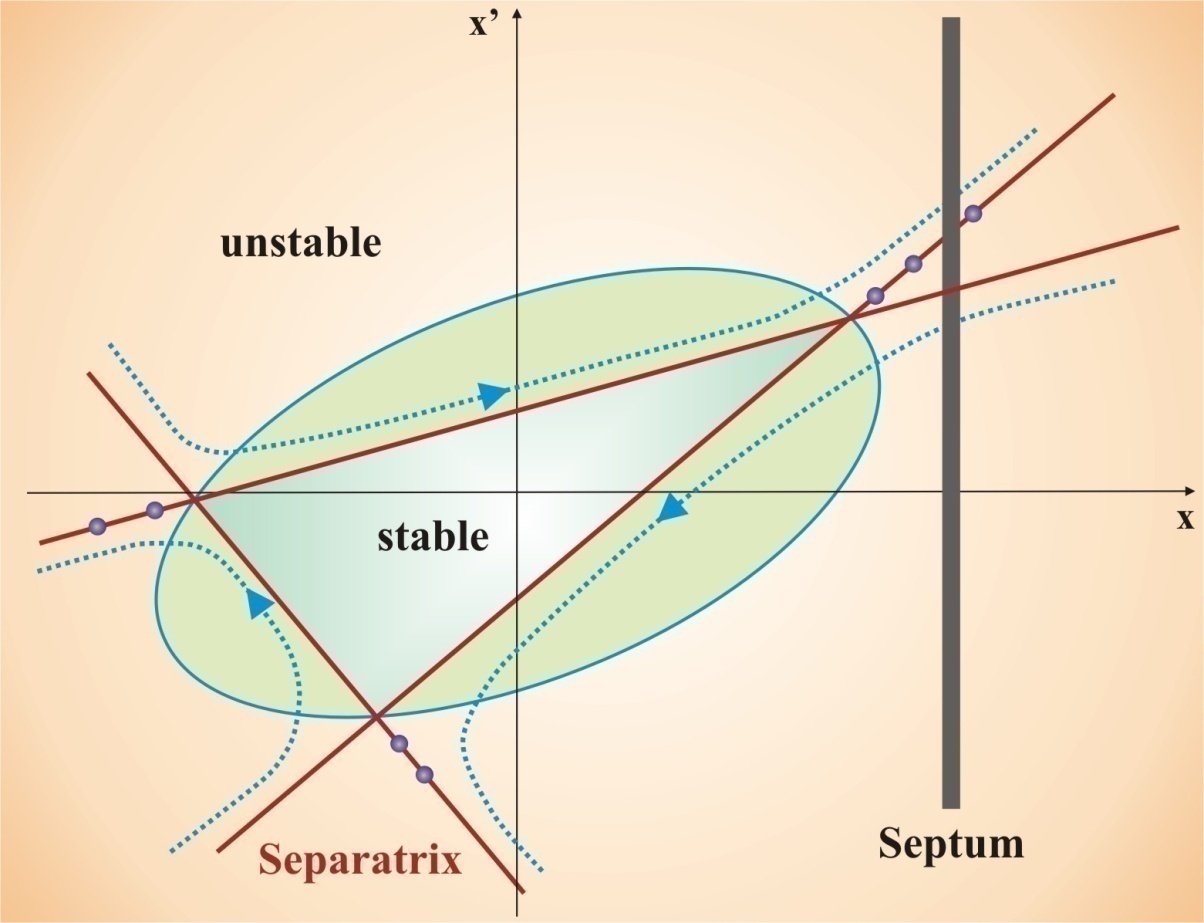 Horizontal Emittance
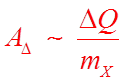 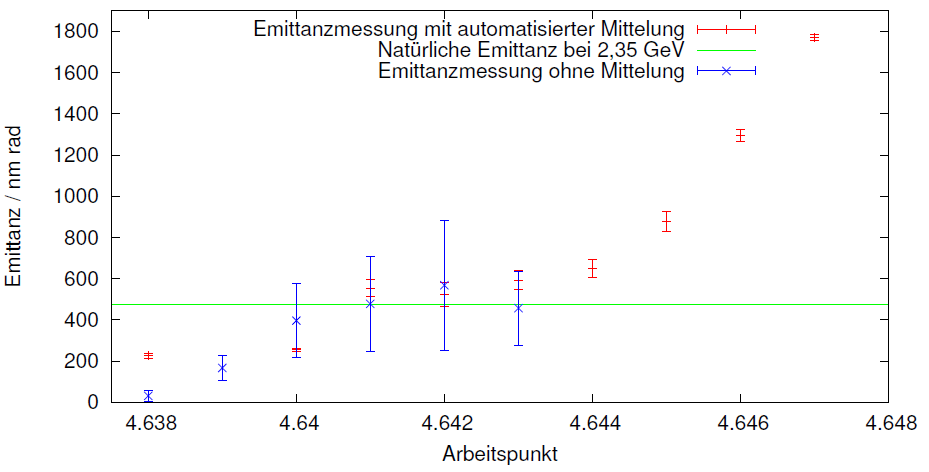 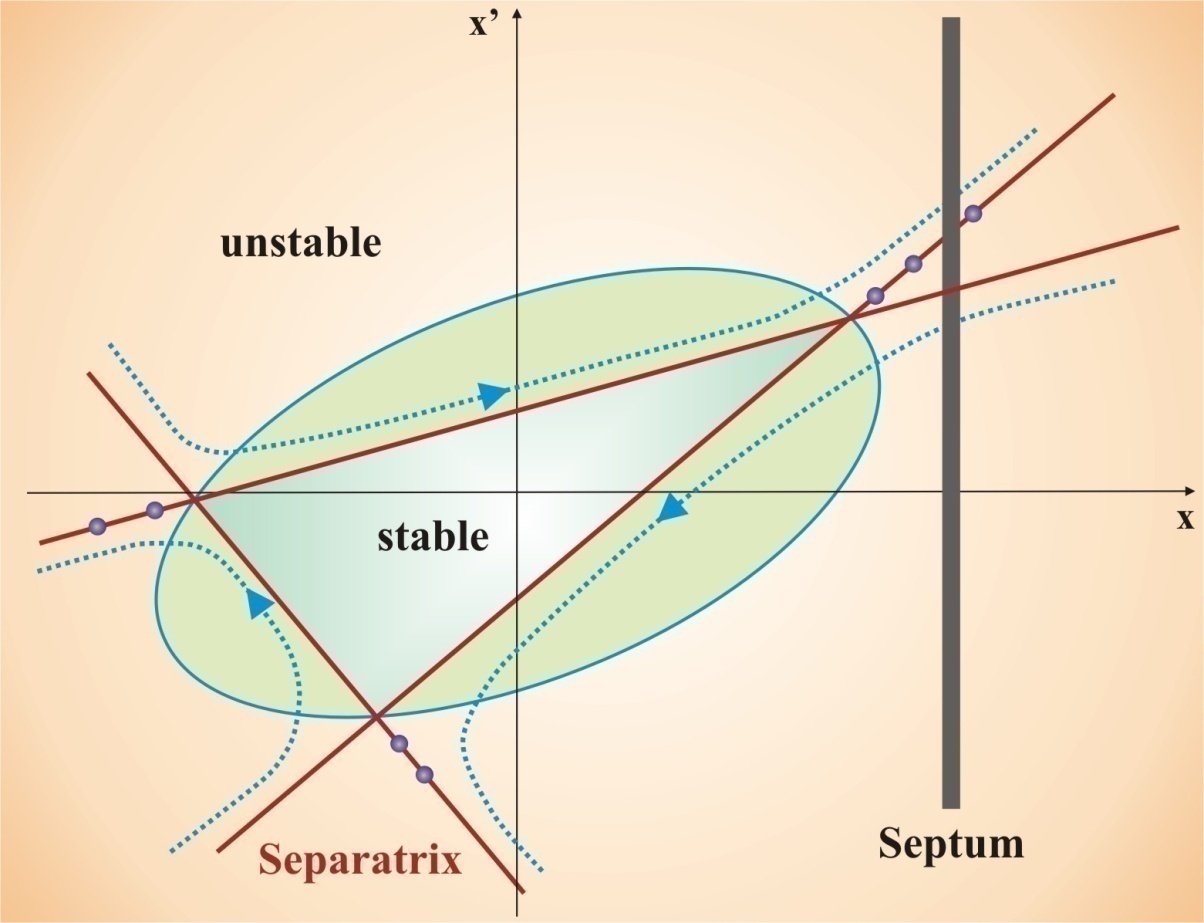 Horizontal Emittance
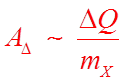 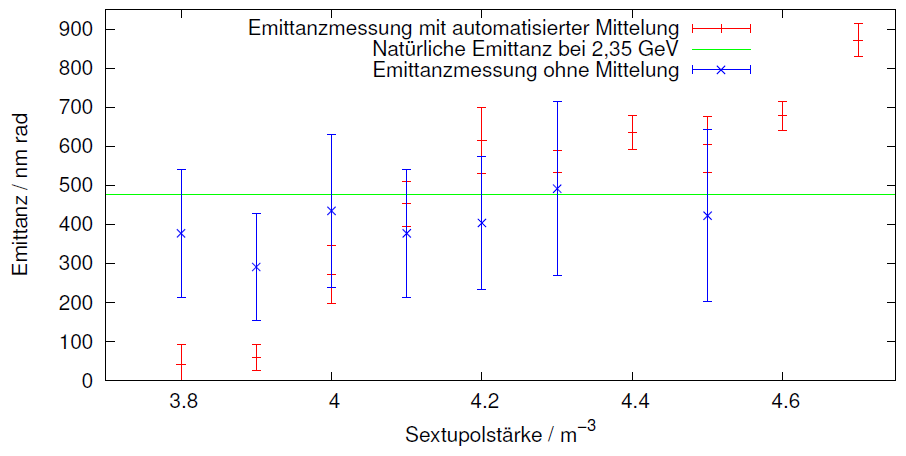 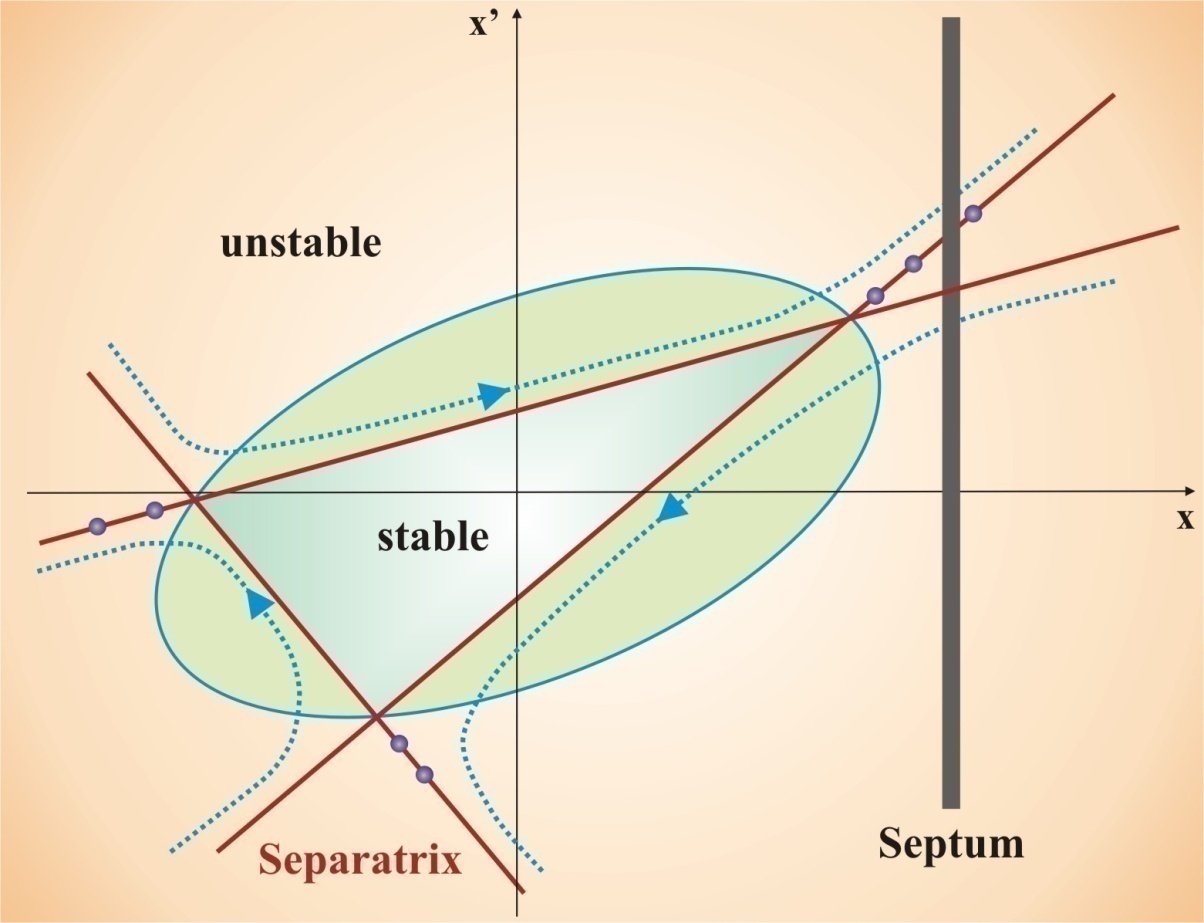 Horizontal Emittance
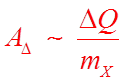 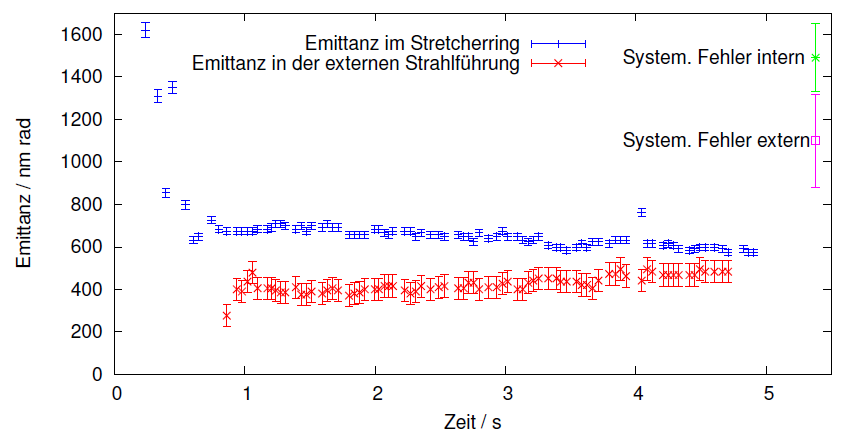 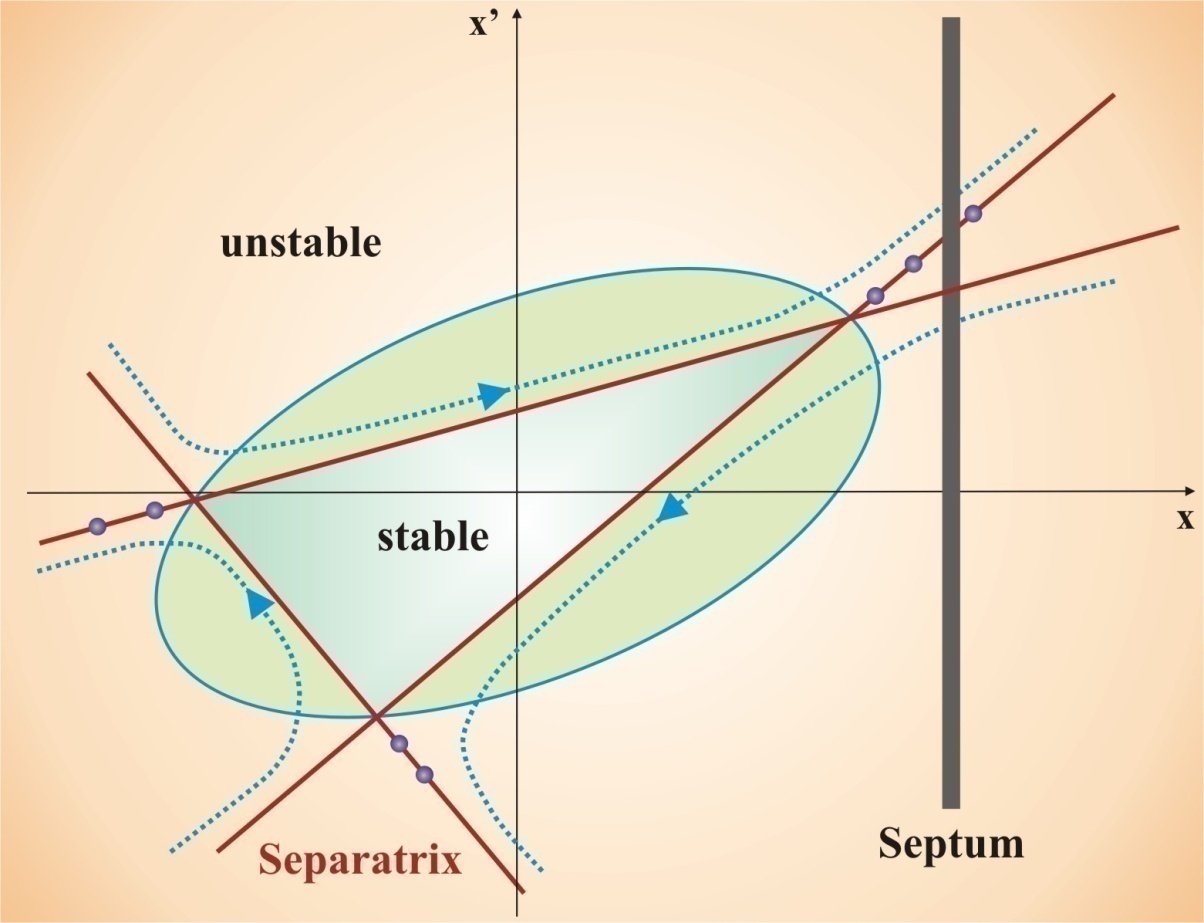 Vertical Emittance
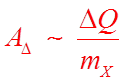 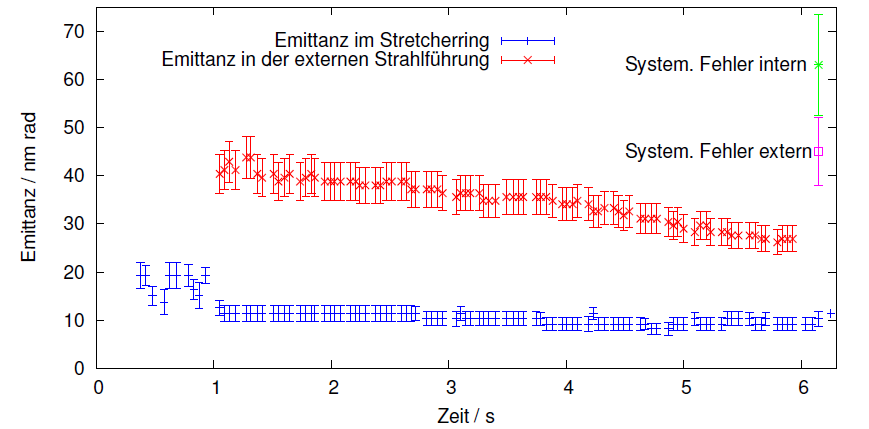 Experimental R&D
Resonance Scan
Requirements:
Precise setting of the tunes (DQx < 10-4)
ironless air core quadrupole magnets
Precise measurement of the tunes (dQx < 10-4)
dedicated 3D bunch by bunch feed-back system
Precise measurement of the beam loss
dedicated beam loss monitoring system
Fully automatized parameter setting and data taking
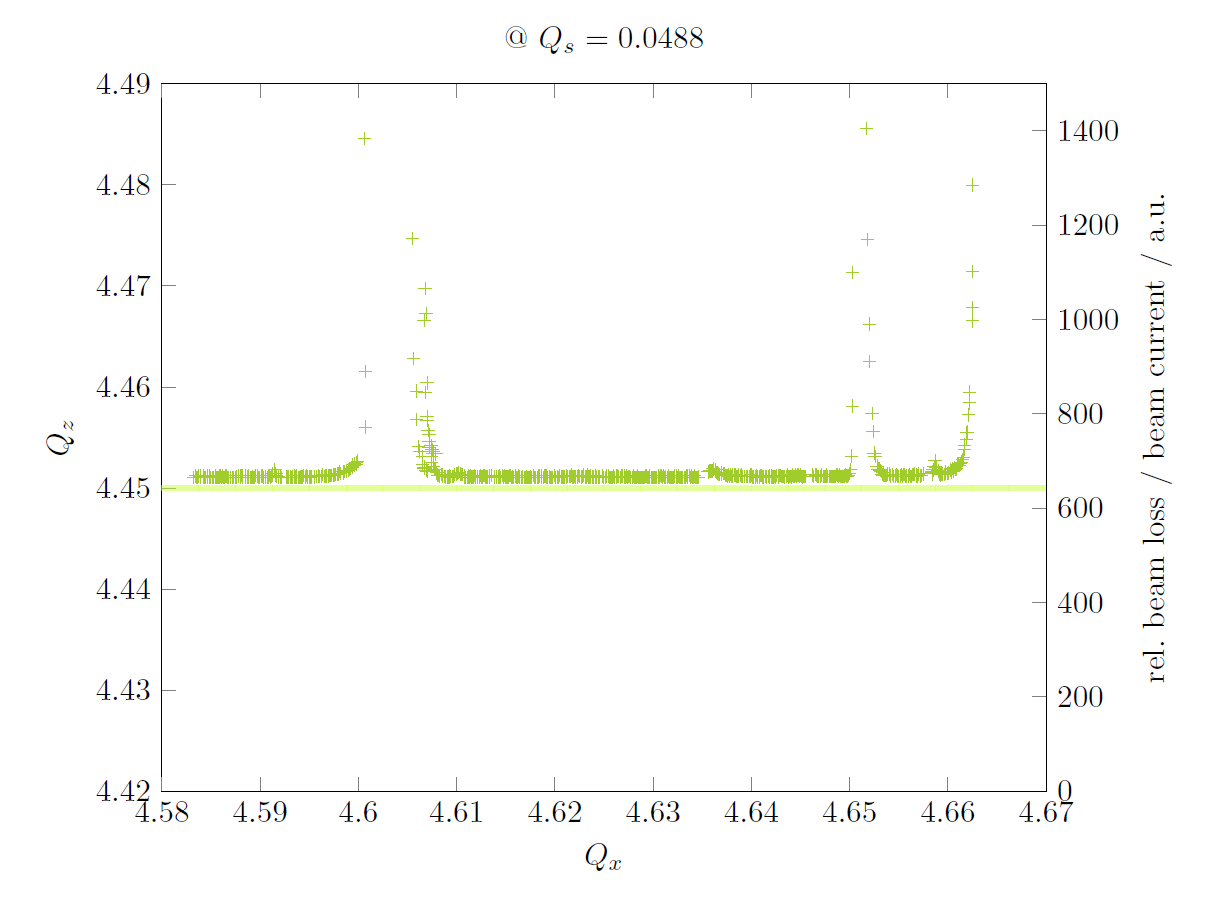 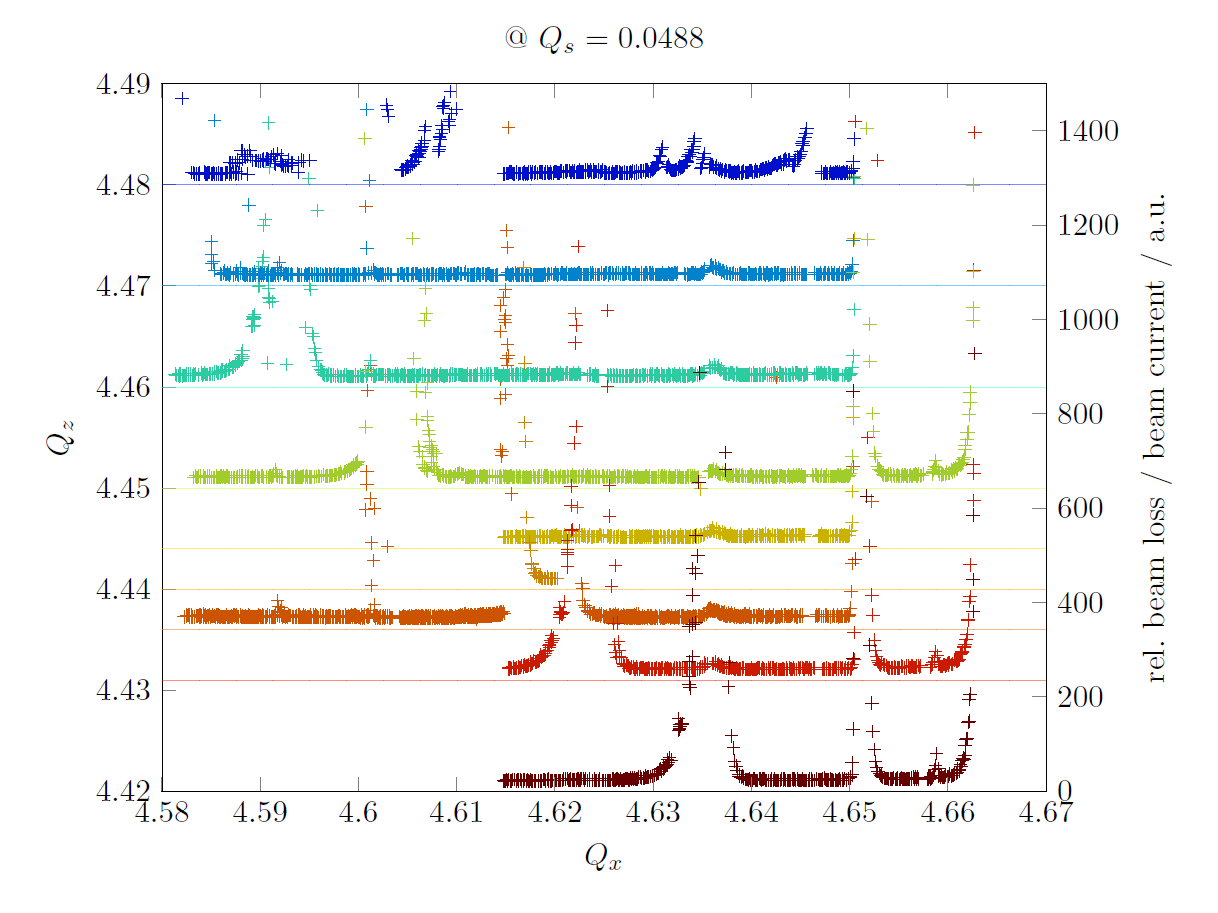 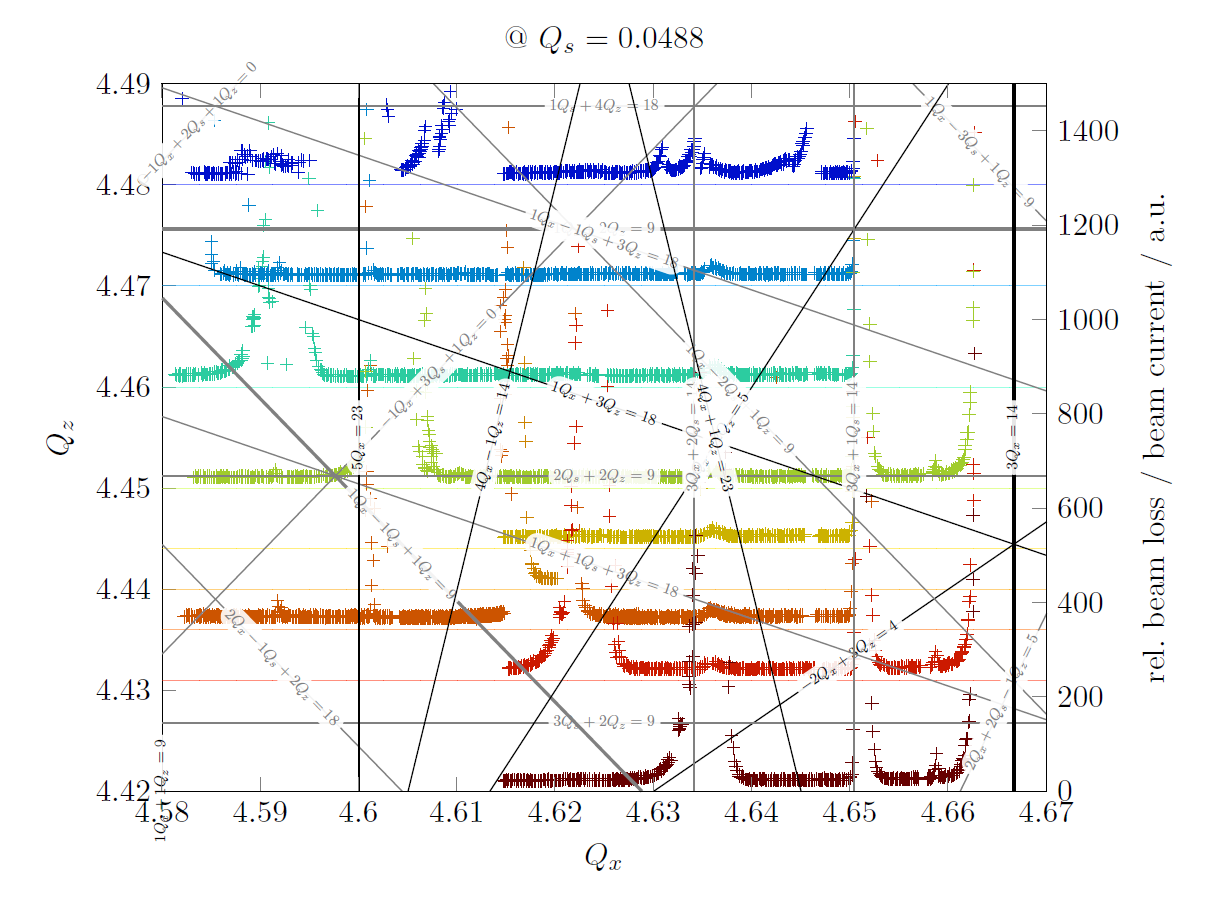 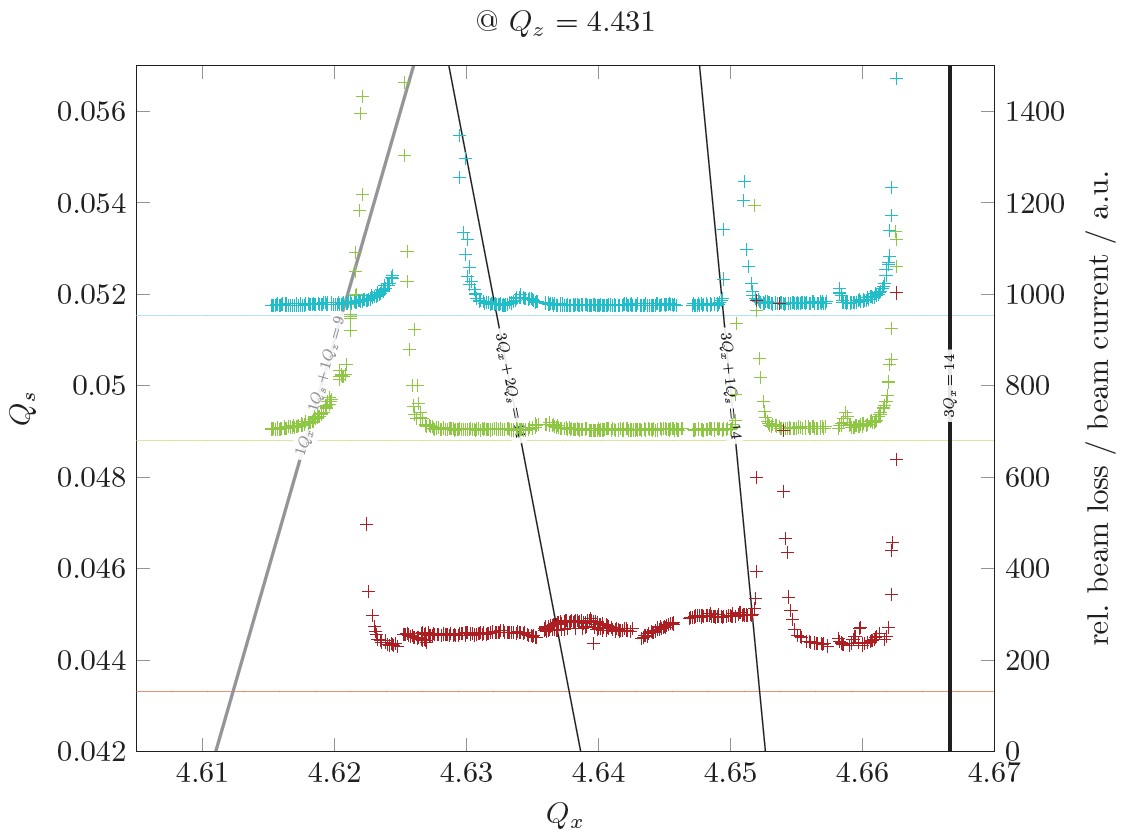 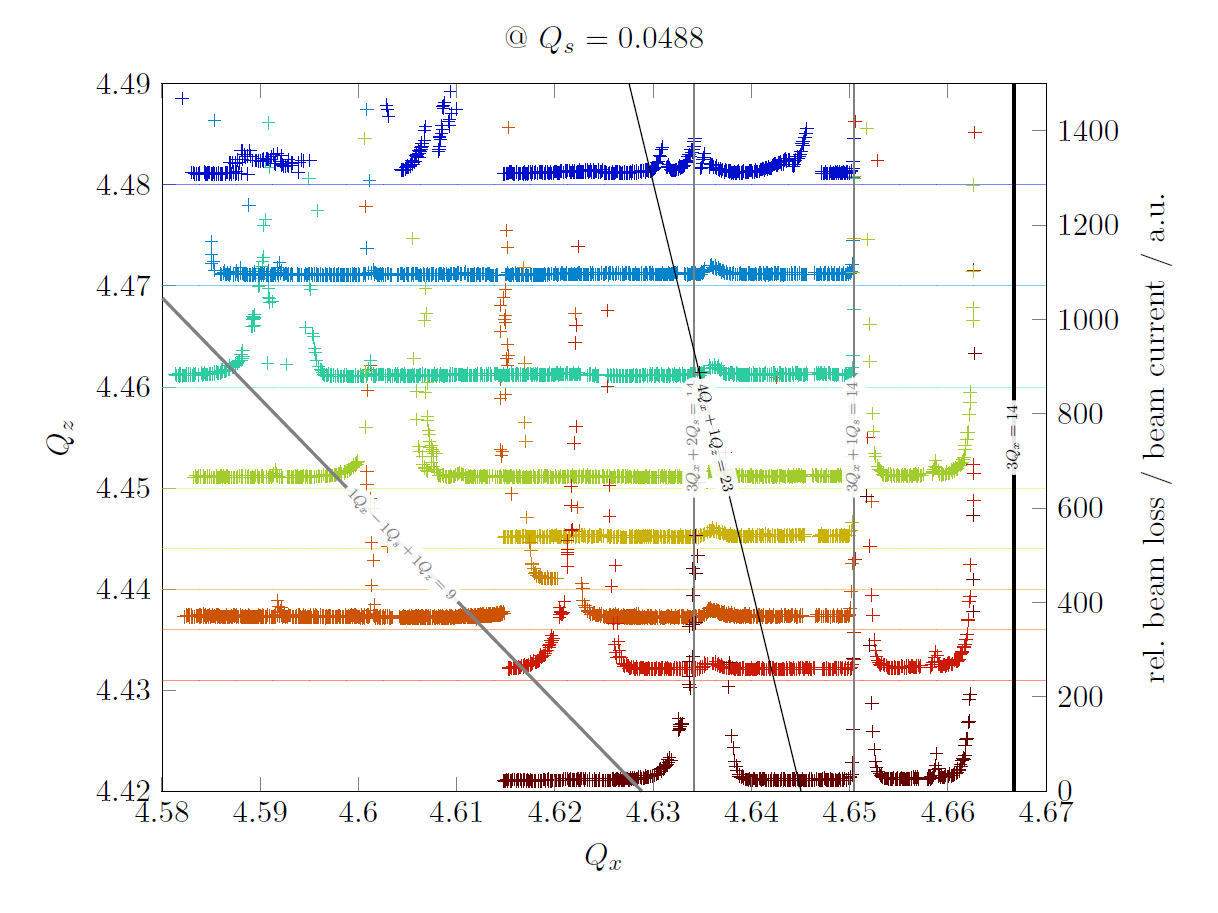 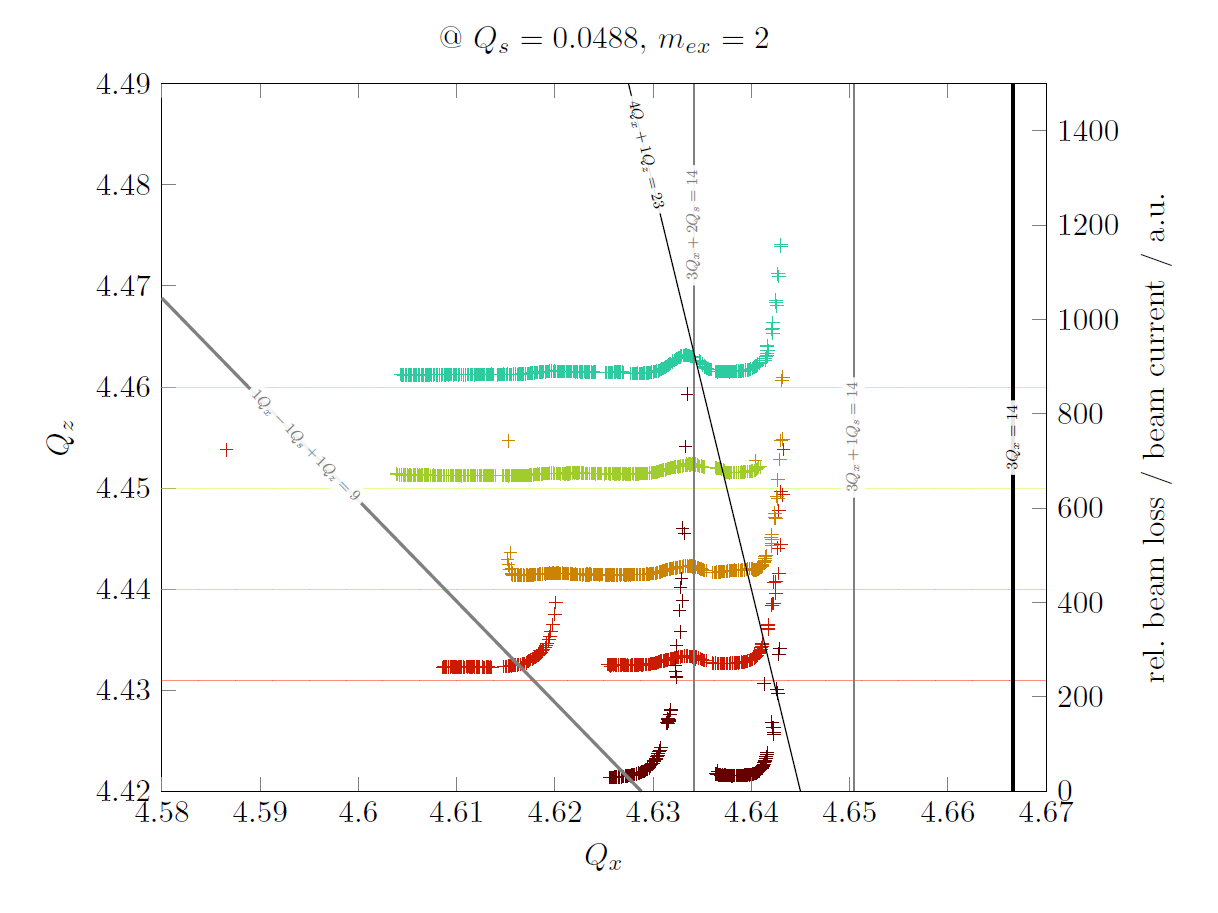 Choice of Optimum Tunes
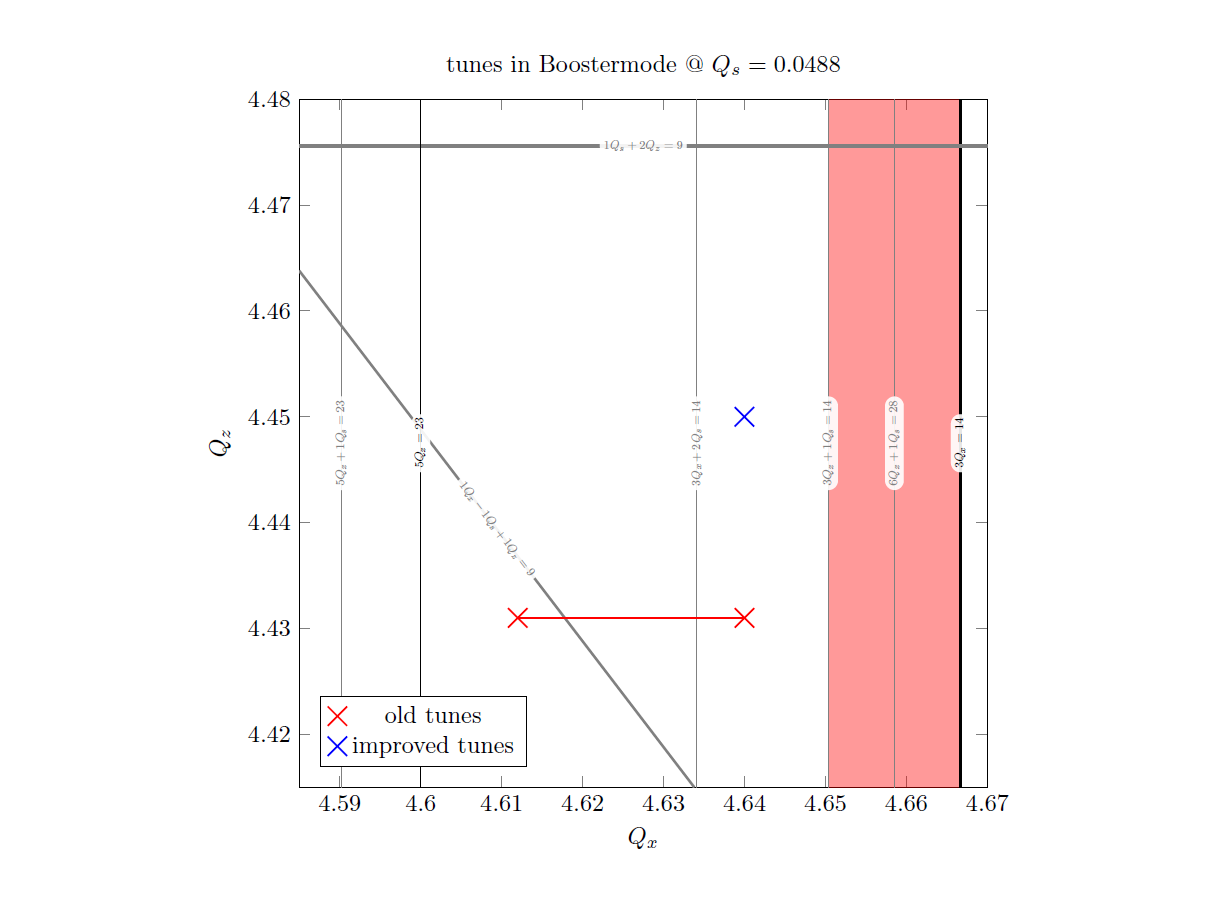 Tune diagram
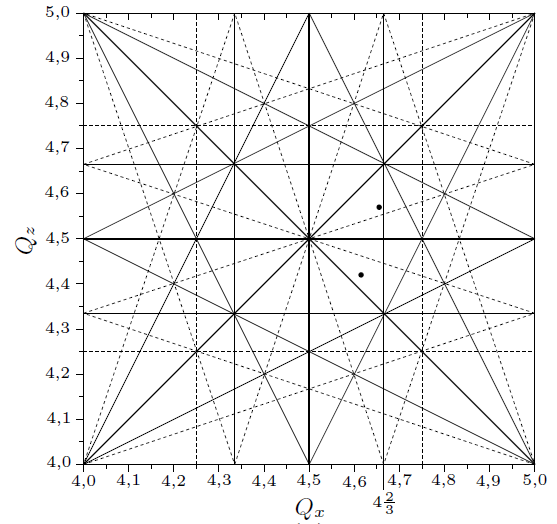 SR based Intensity Monitoring
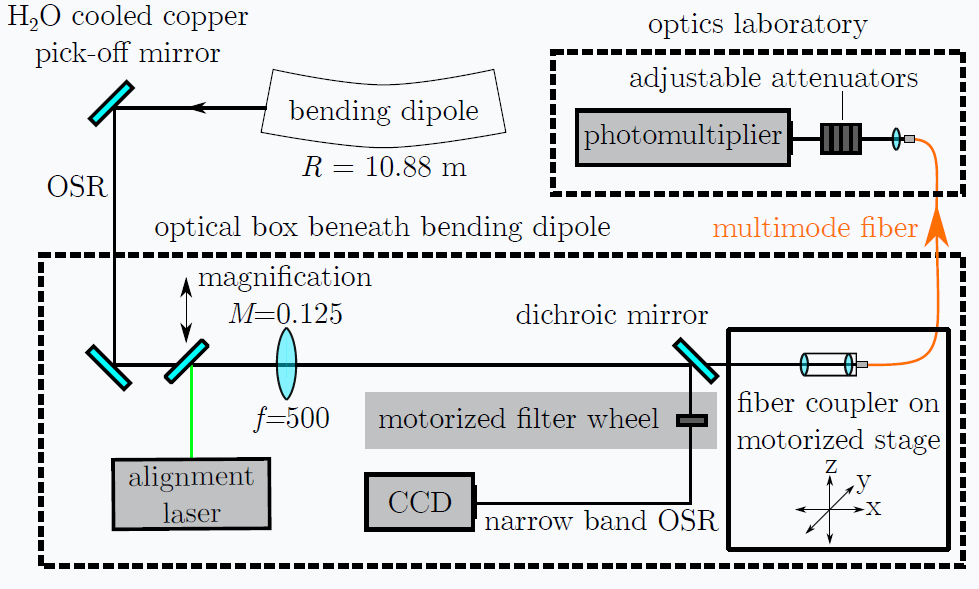 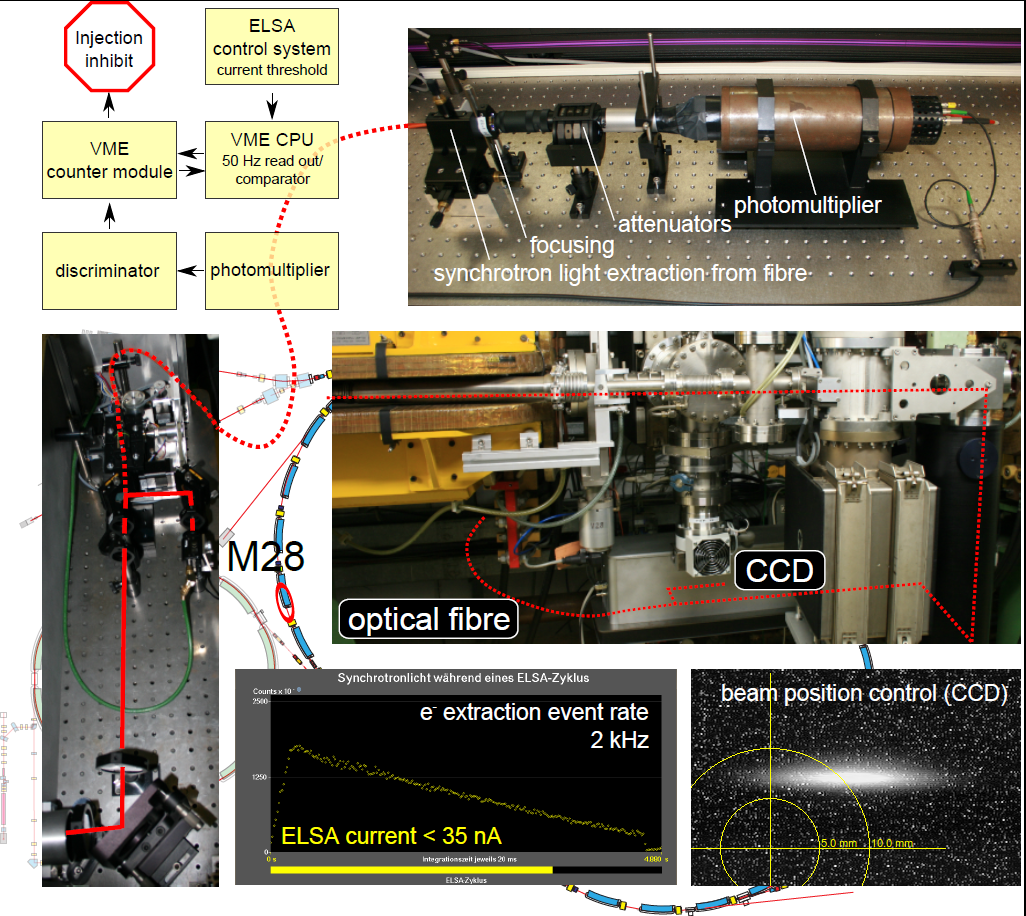 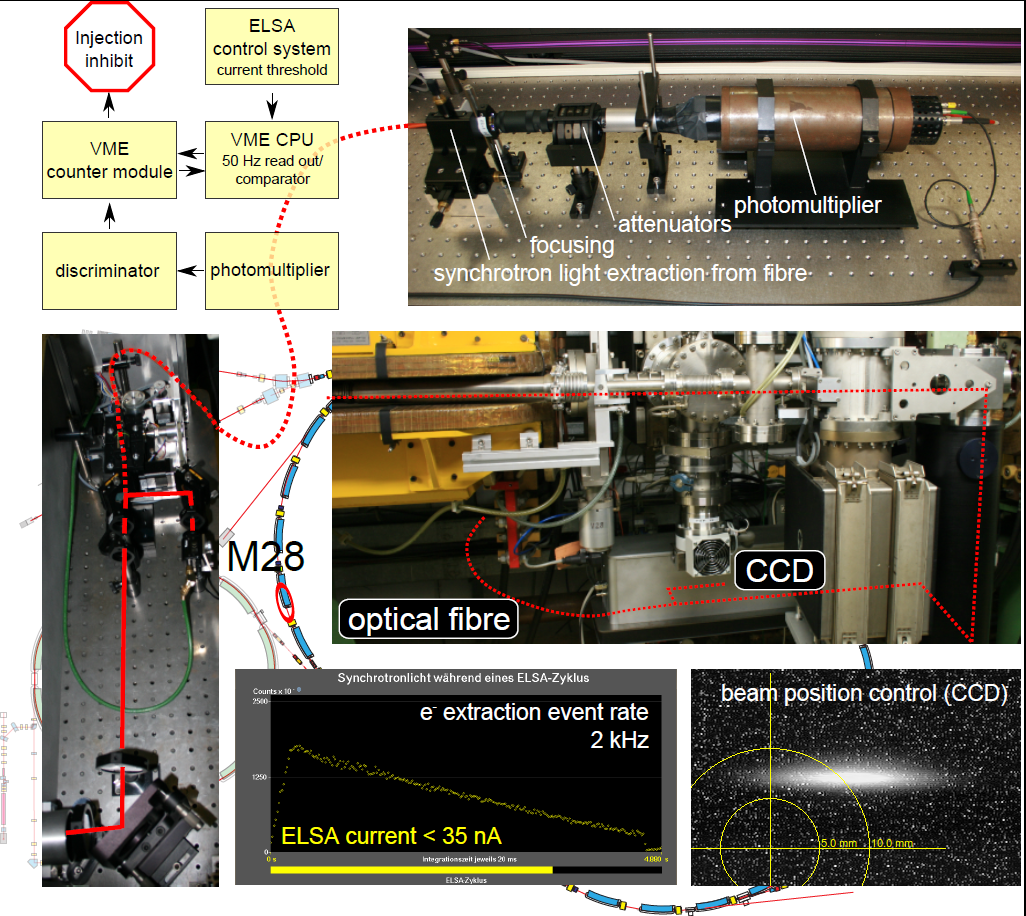 Ultra-low Current Injection
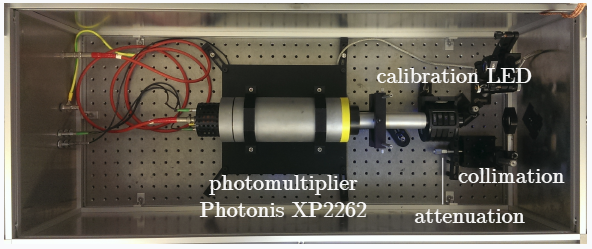 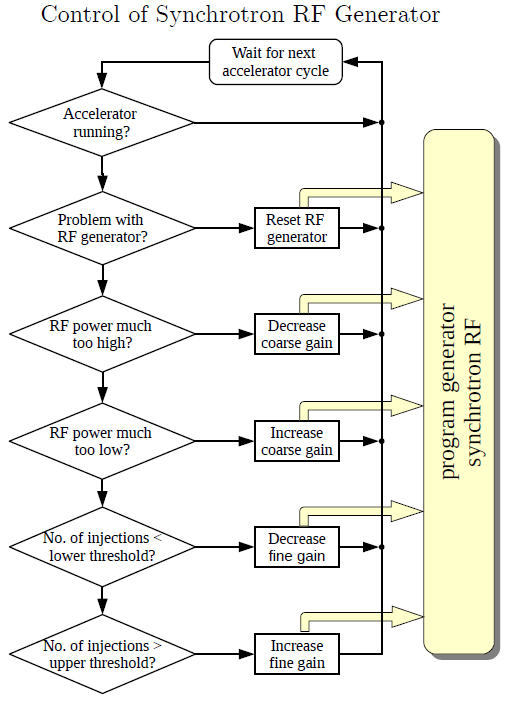 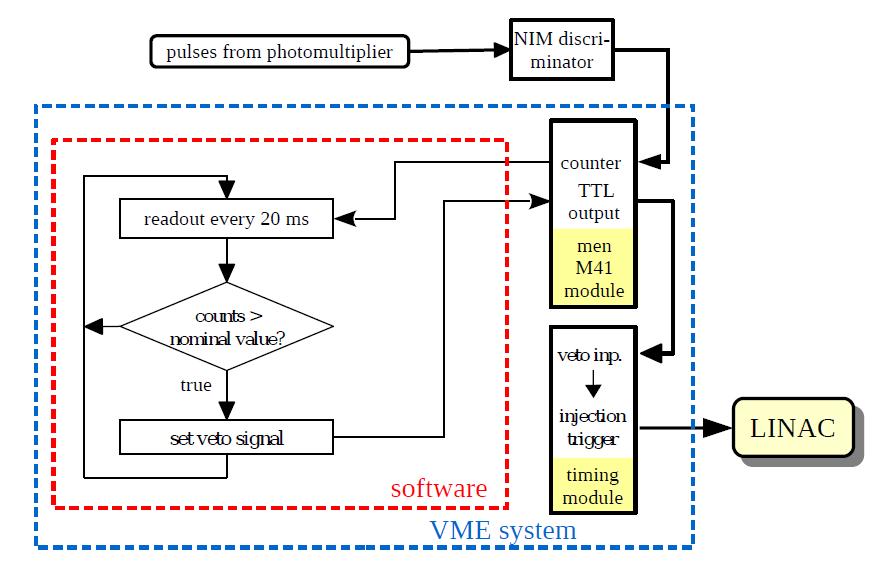 Typical Performance
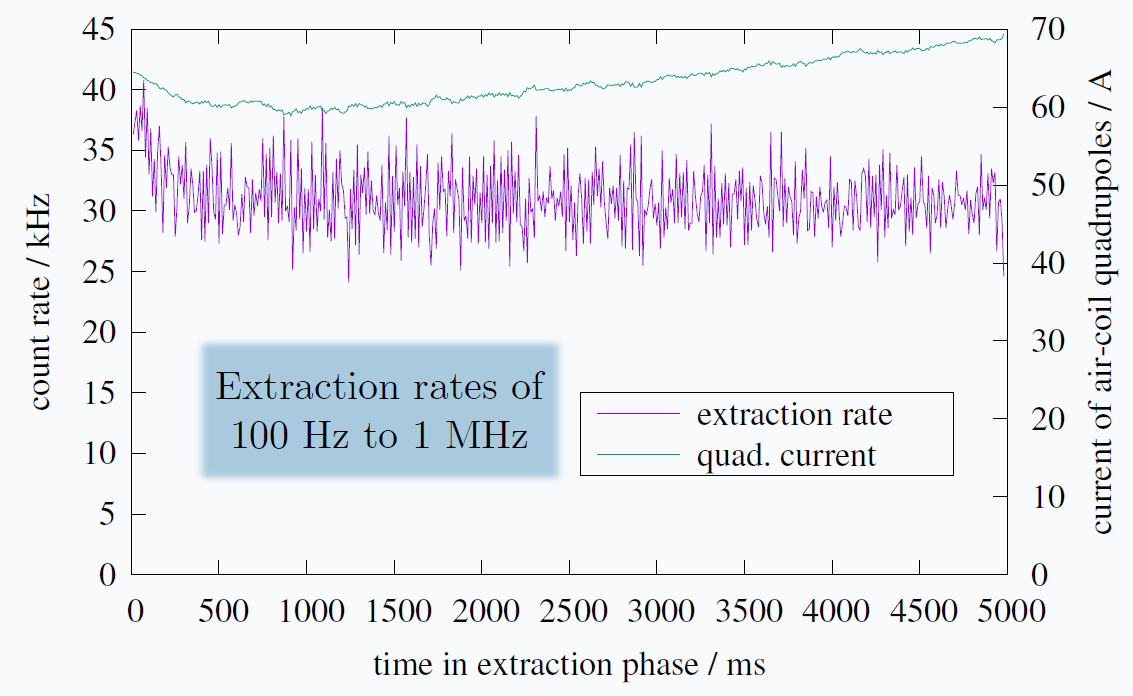 Summary
Slow electron extraction at a 3rd integer resonance
resonance excitation with sextupoles in dispersion free straights
shrinking of phase stable triangle with ironless quadrupoles
in case of synchro-betatron coupling extraction at 3Qx+Qs = n possible
Stabilization of beam parameters
intensity: feed-back on extraction quadrupoles (← intensity signal)
pointing: feed-back on extraction septum (← quadrupole current)
Dynamic range
ext. currents 0.1 fA <  I  < 10 nA depending on fill of the storage ring
Appendix
… spares …
Beam Loss Monitoring System
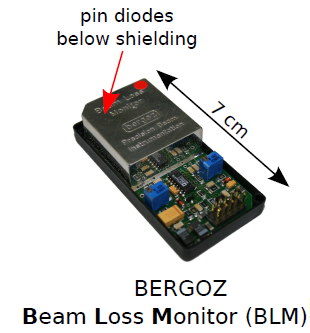 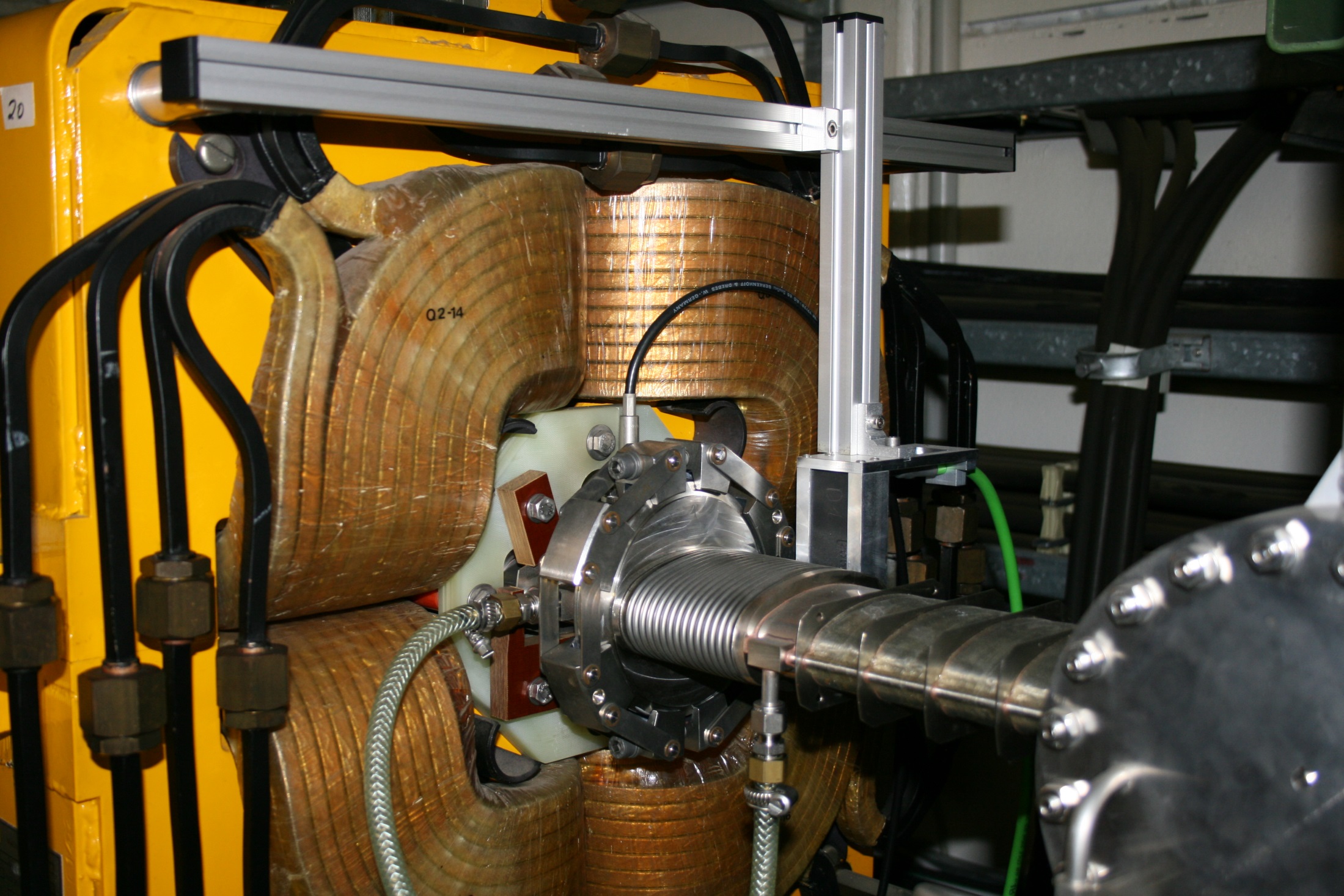 QF
32x
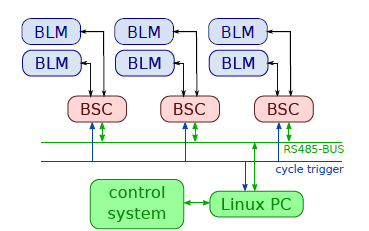 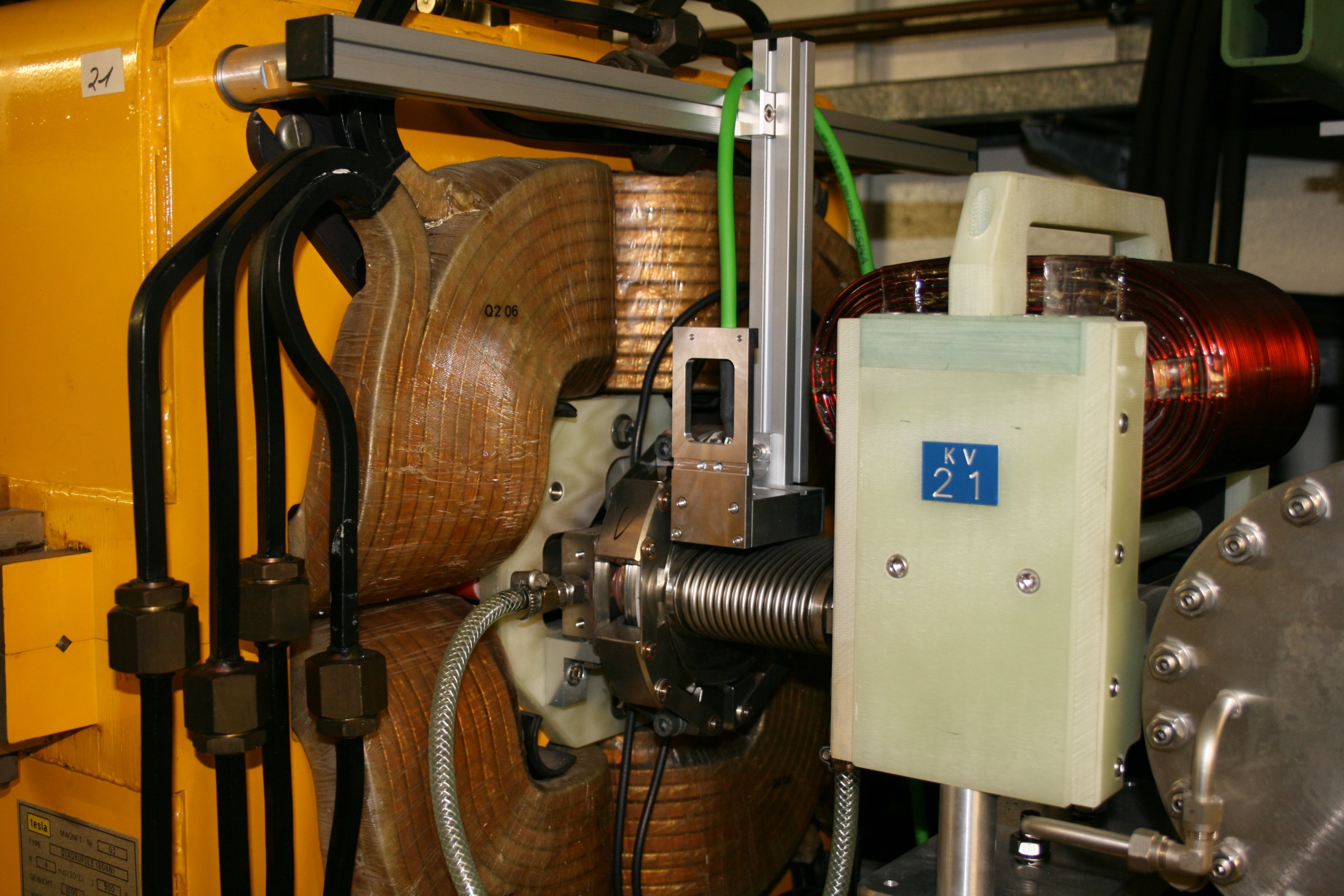 QD
Bunch by Bunch Feedback
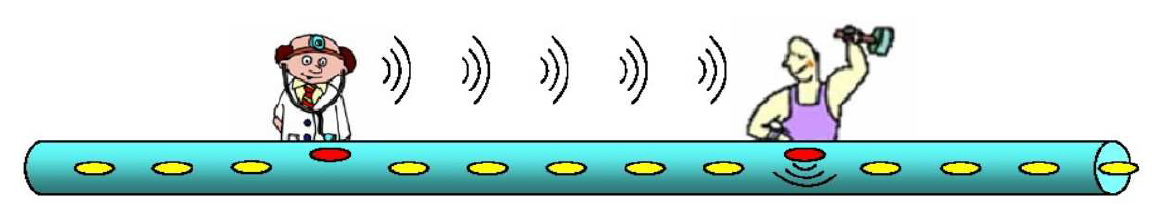 System Layout:
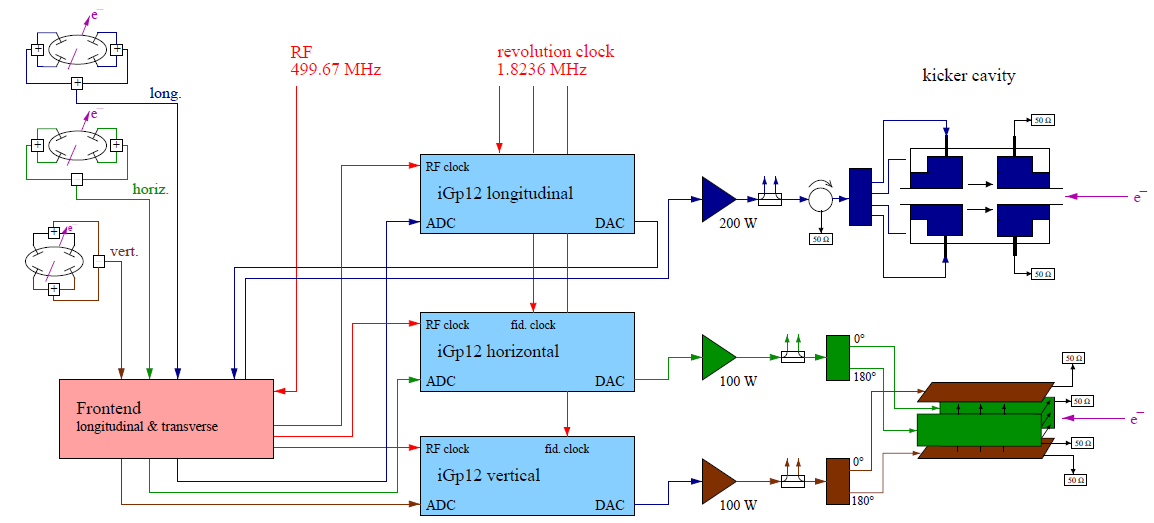 ©DIMTEL, Inc.
Broad-Band Kickers(developed and constructed in-house)
Longitudinal: Kicker Cavity
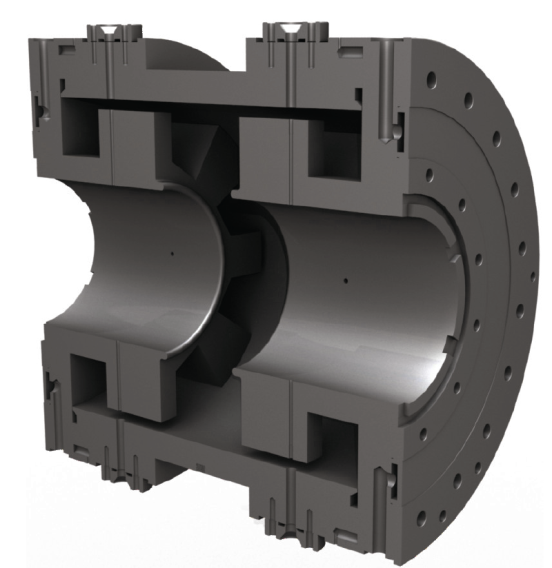 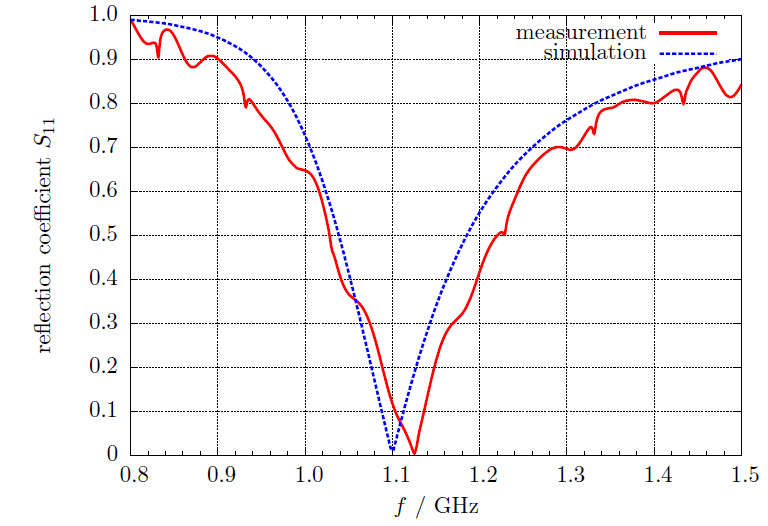 n  = 1.13 GHz

QL = 3.78

RS = 387 Ω

BW = 255 MHz
Transverse: Stripline Kicker
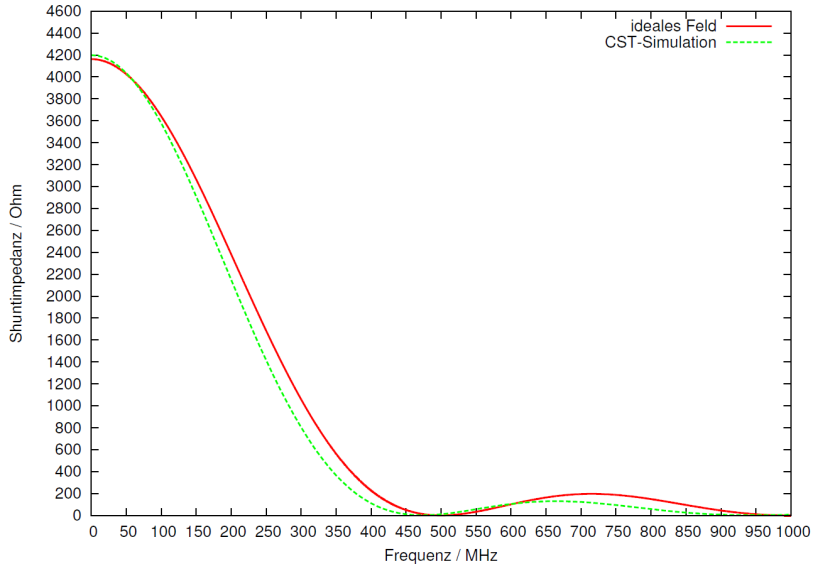 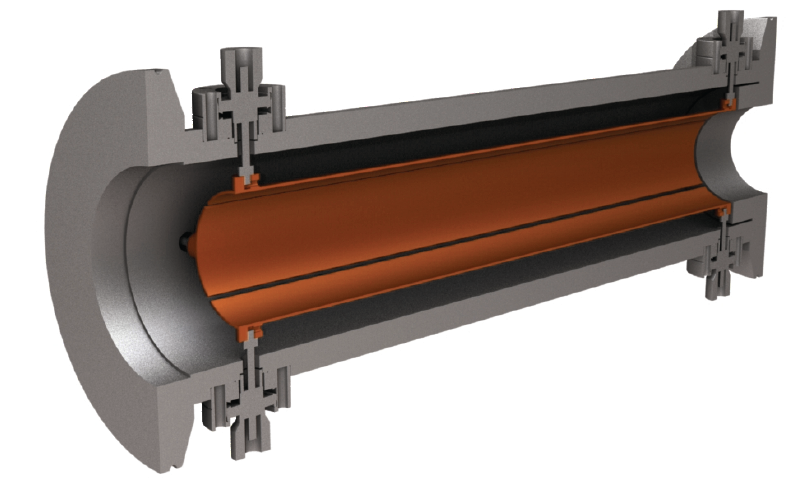 f = 0 - 250 MHz
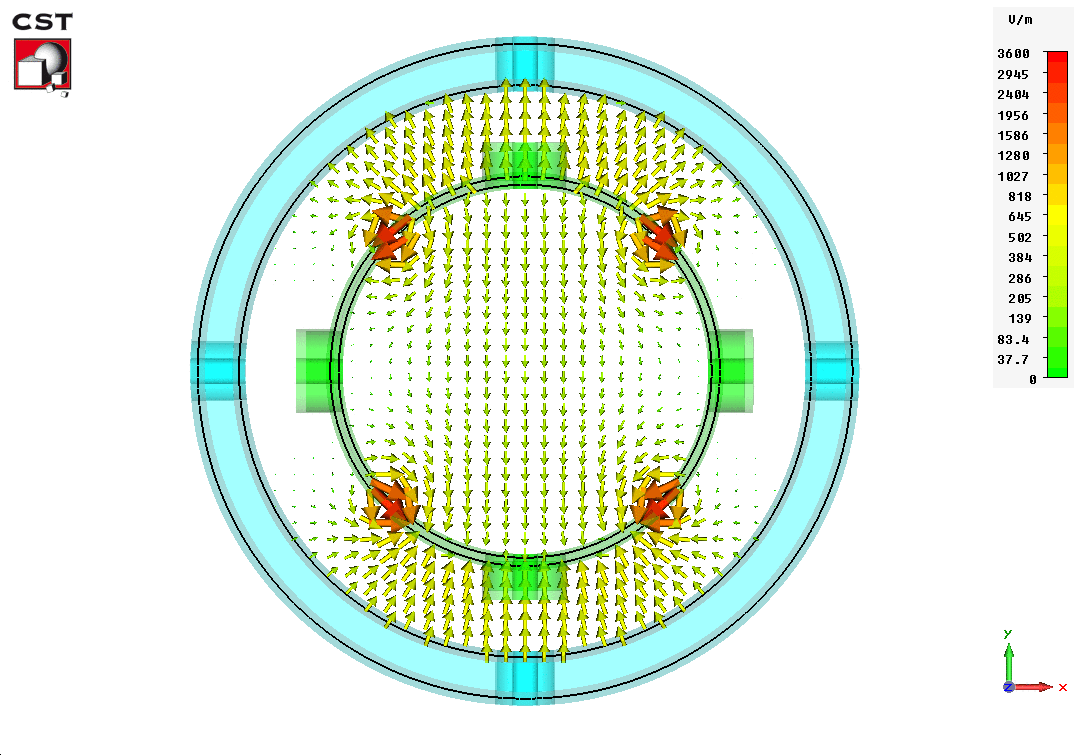 Feedback based Tune Measurement
Damping of Instabilities:
Coherent Signal:





Bunch Length:
Beam Spectrum:
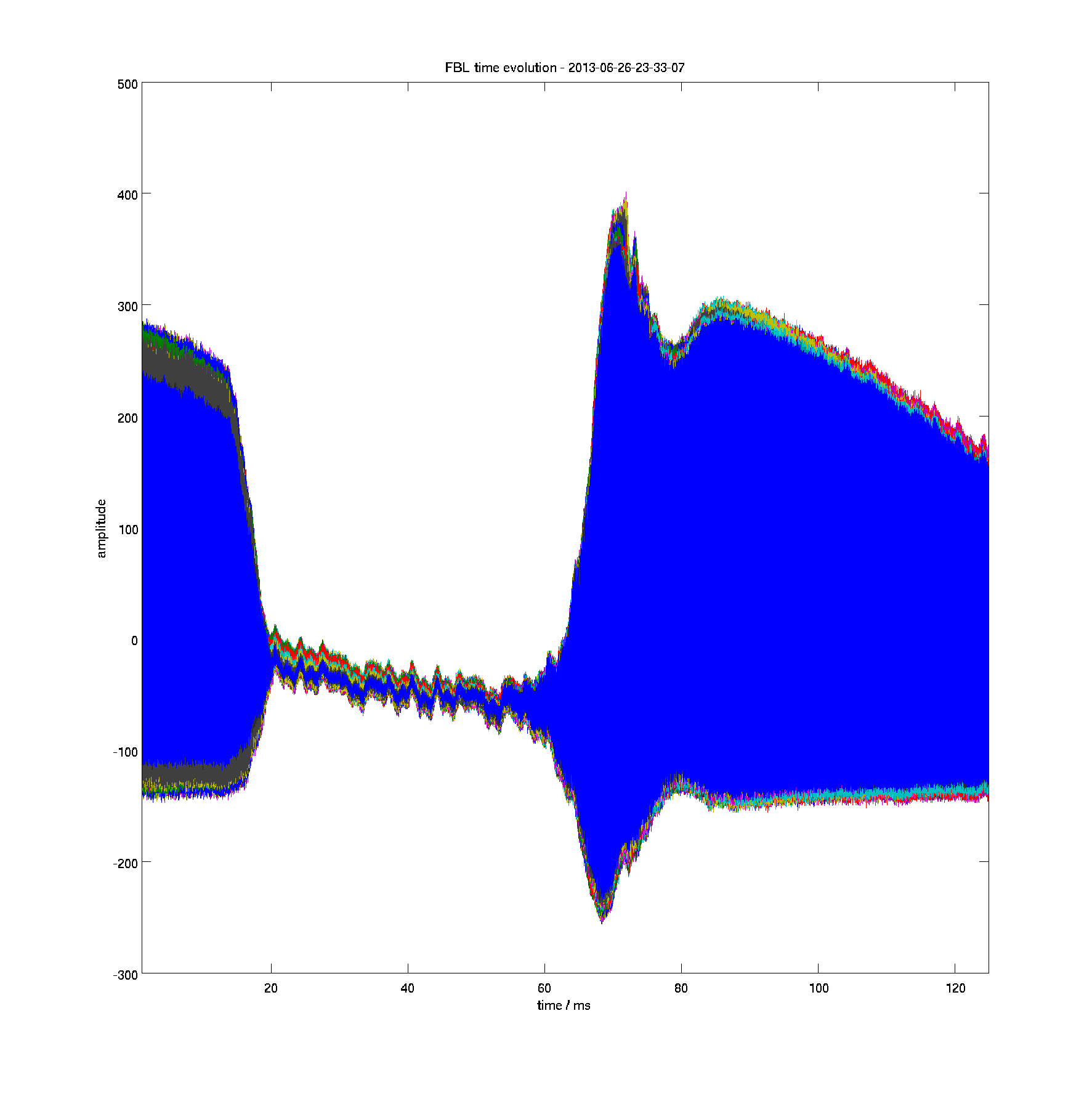 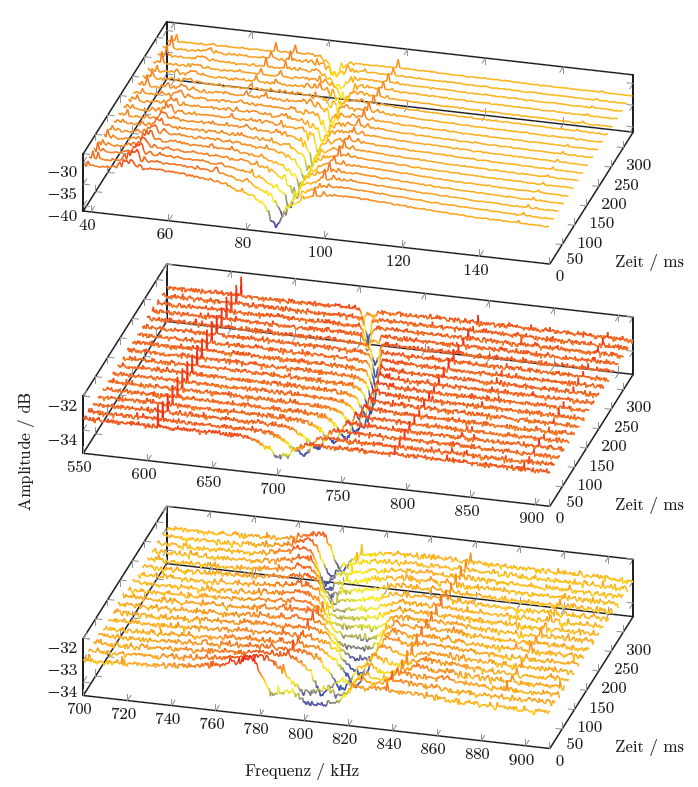 FB on
s



x




z
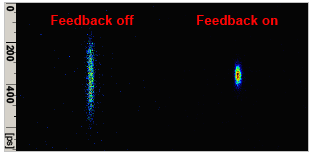 E = 1.2 GeV
Allows stable operation of ELSA with currents up to 200mA!
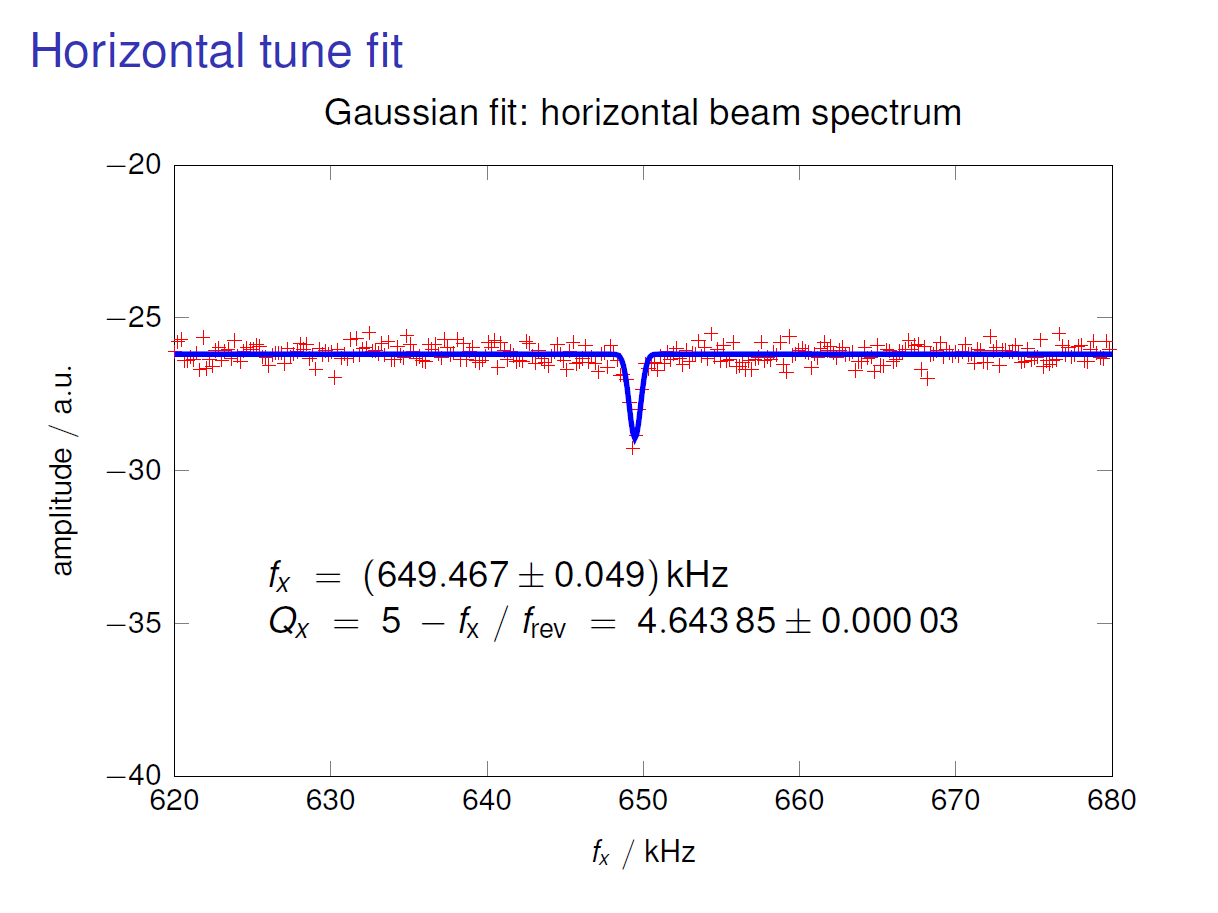 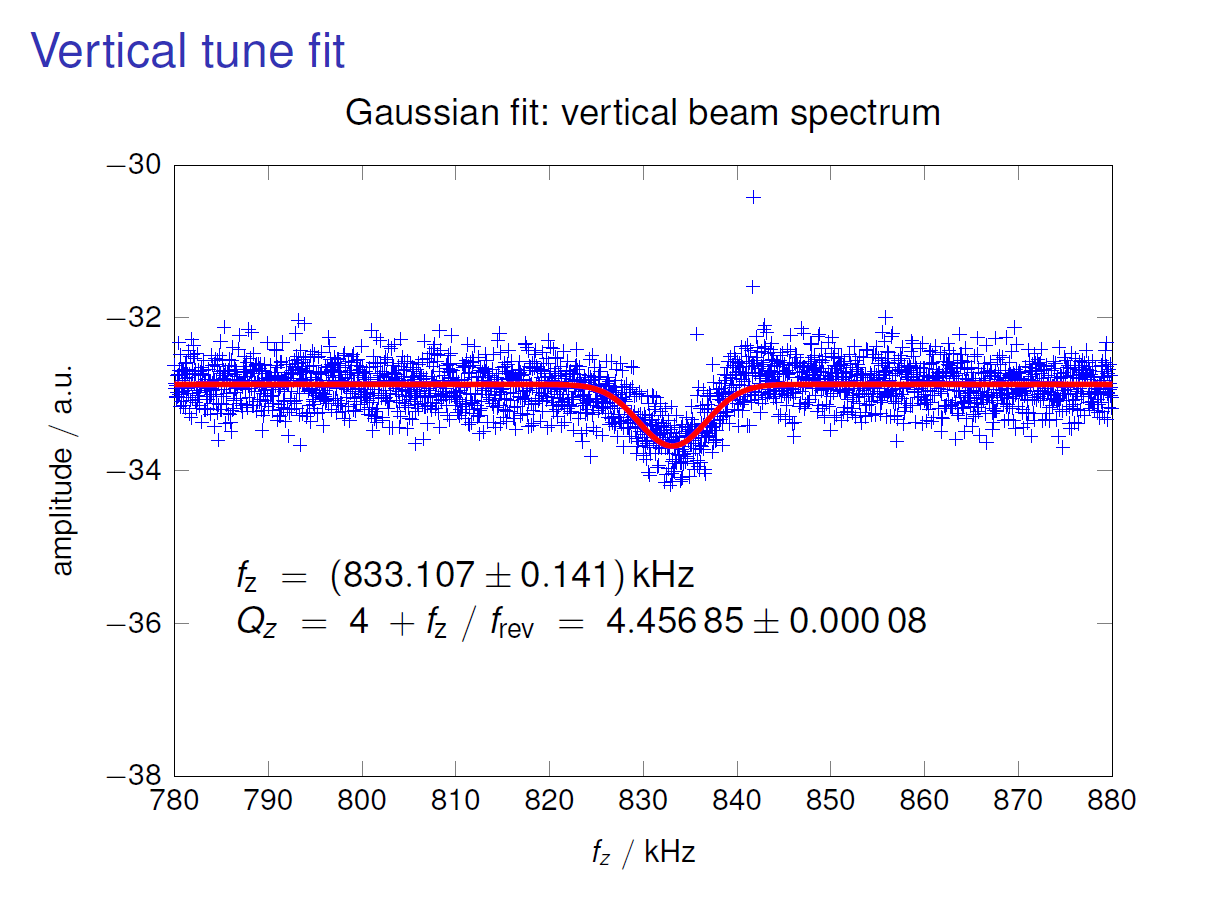 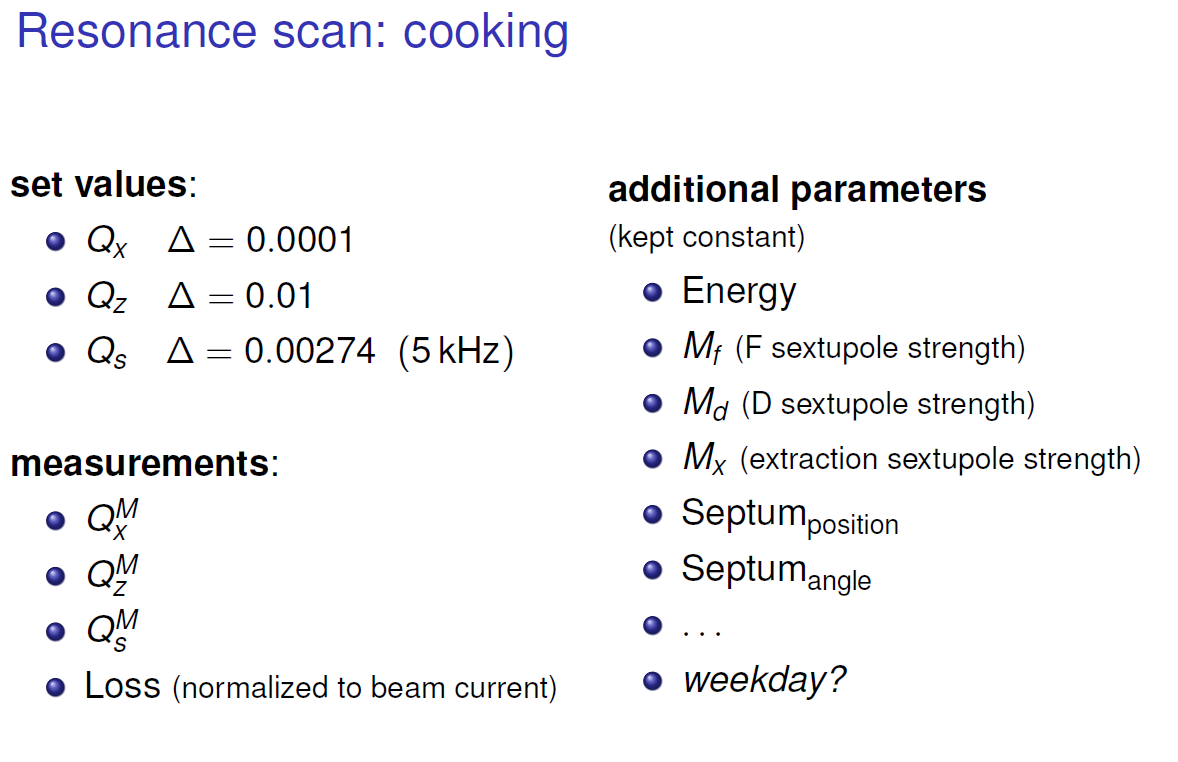 Tune Dependencies
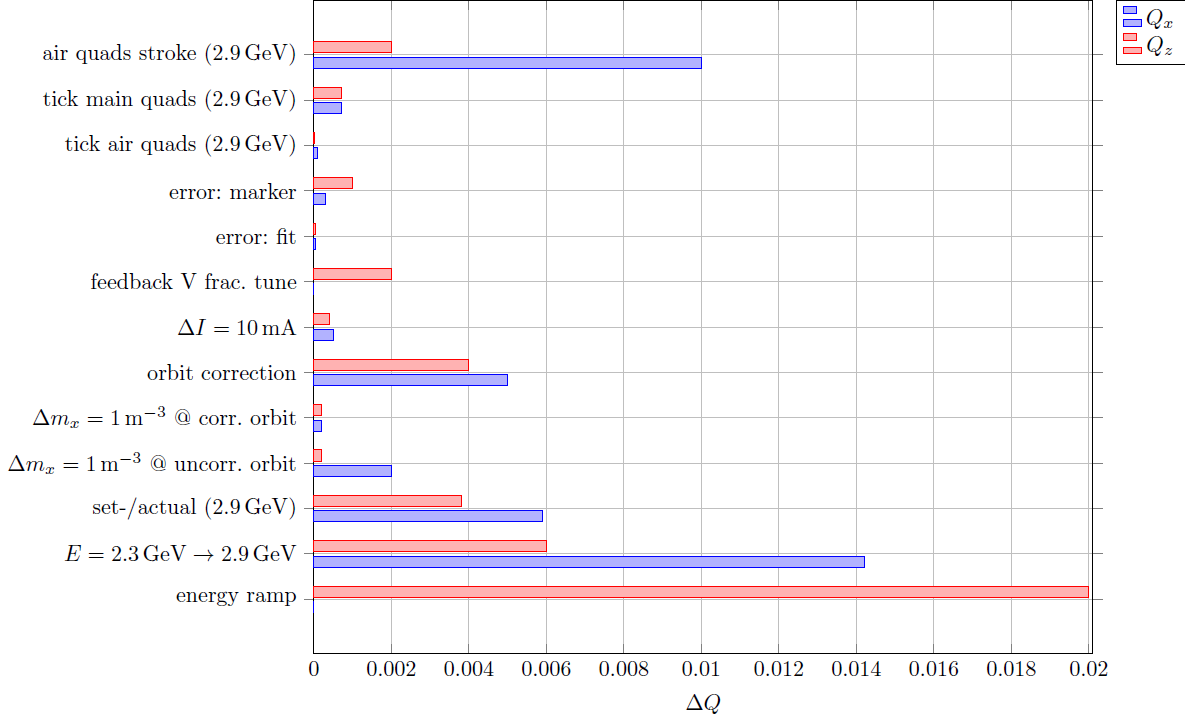 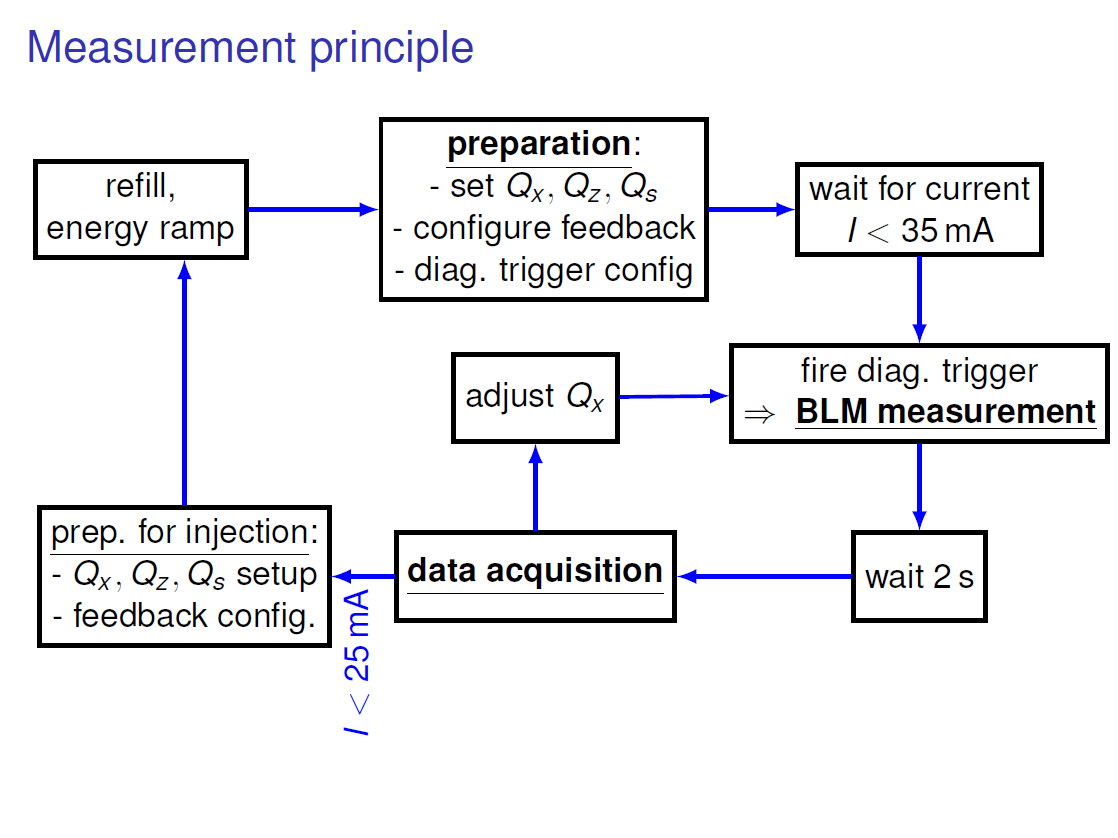 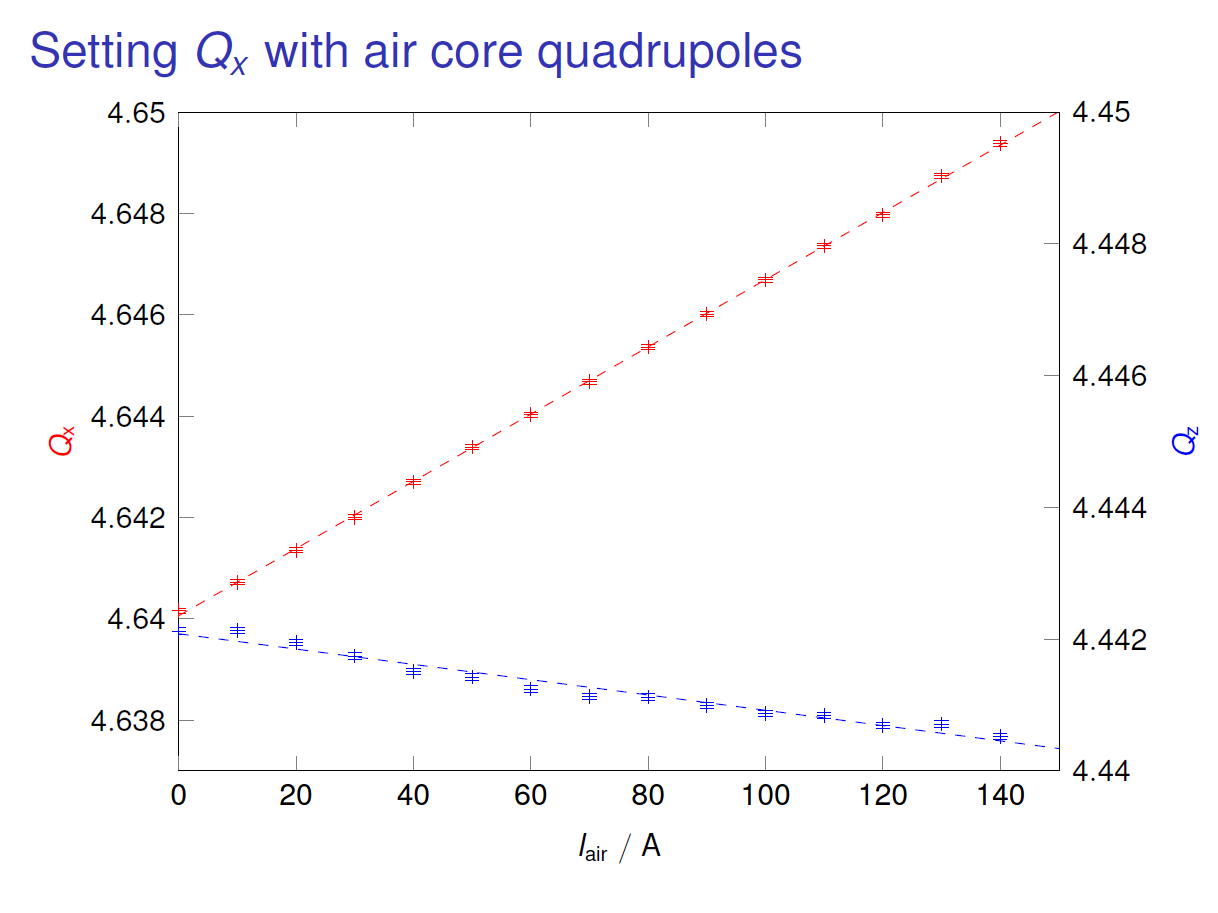 43/38
Horz. Phase Space with MAD-X
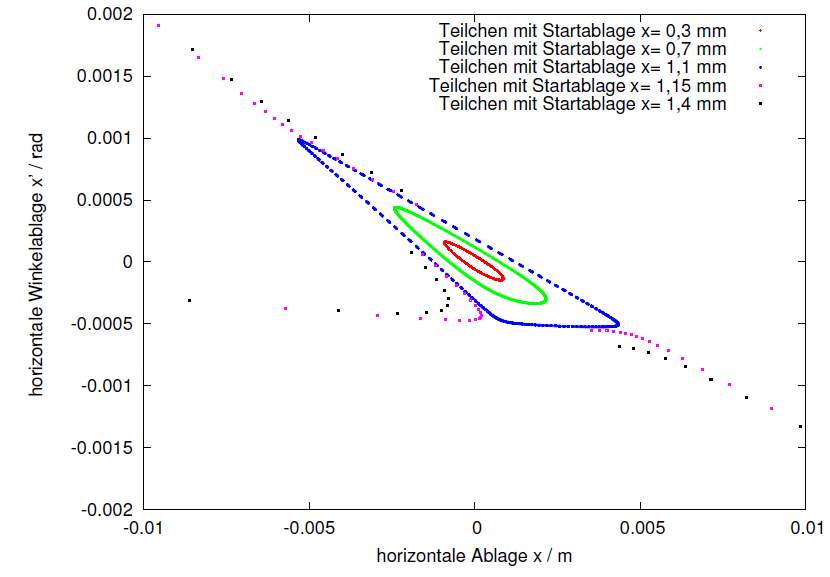 mx = 4m-3, L=28.7cm
Qx = 4.6585
RF Control & Stabilization
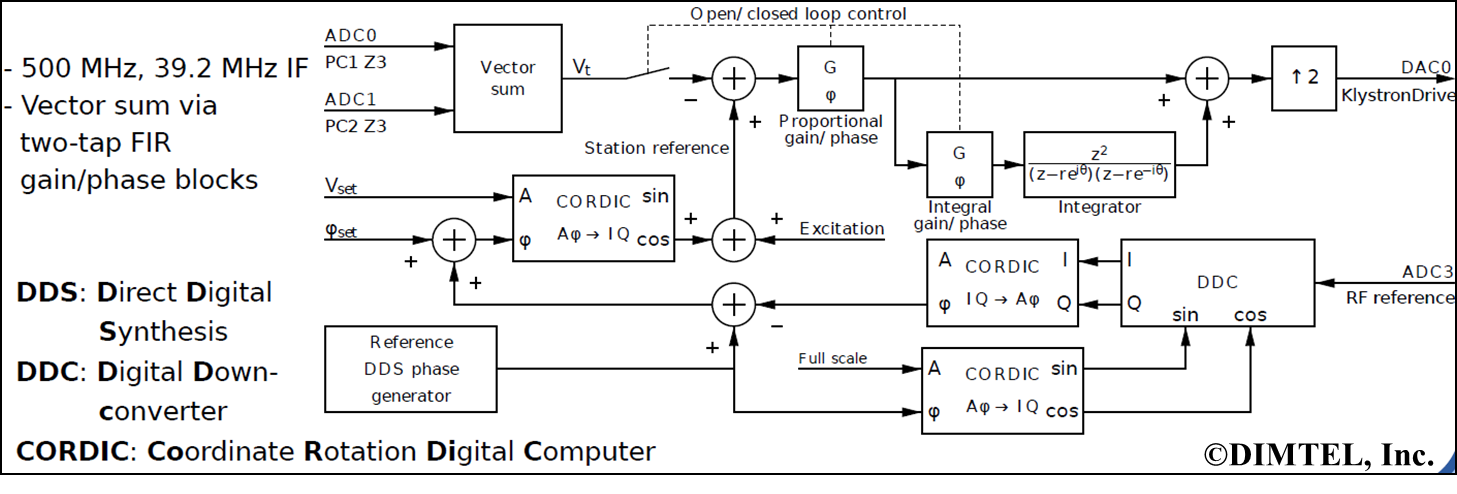 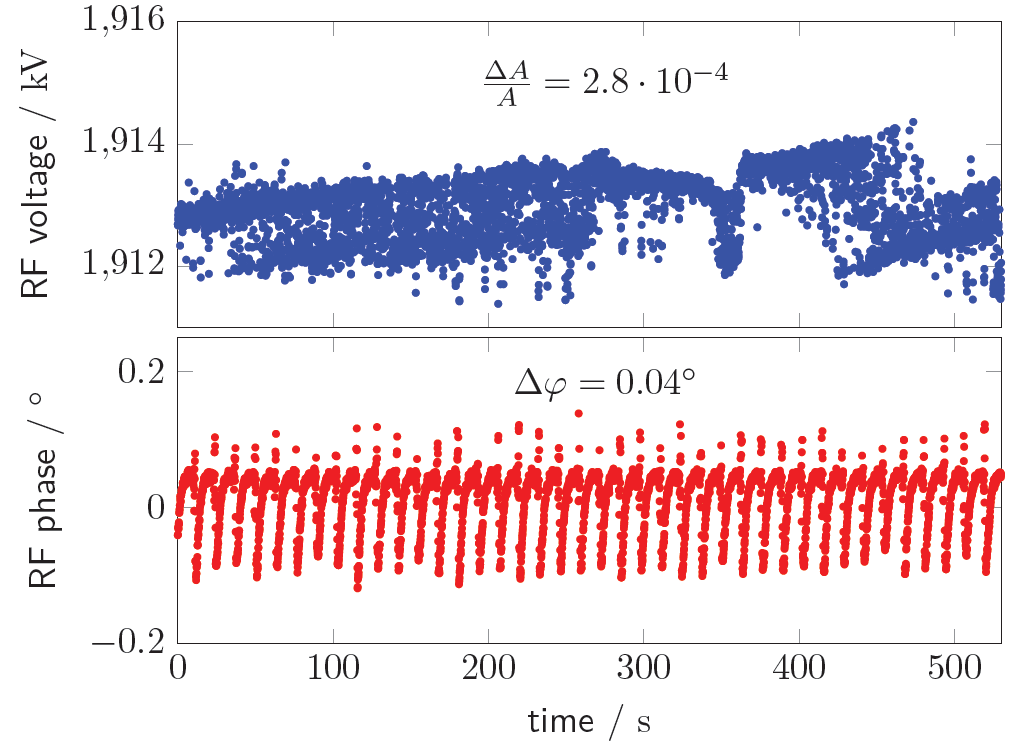 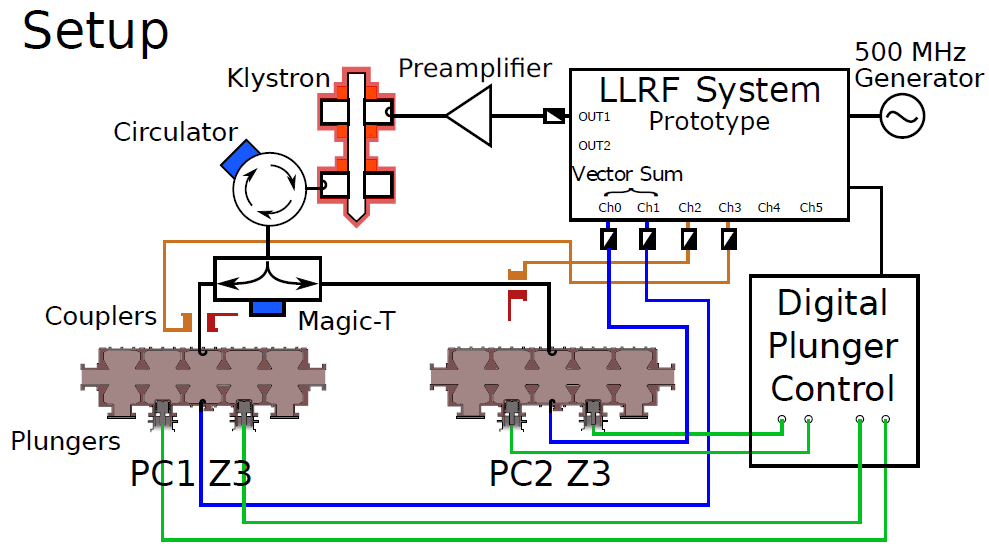 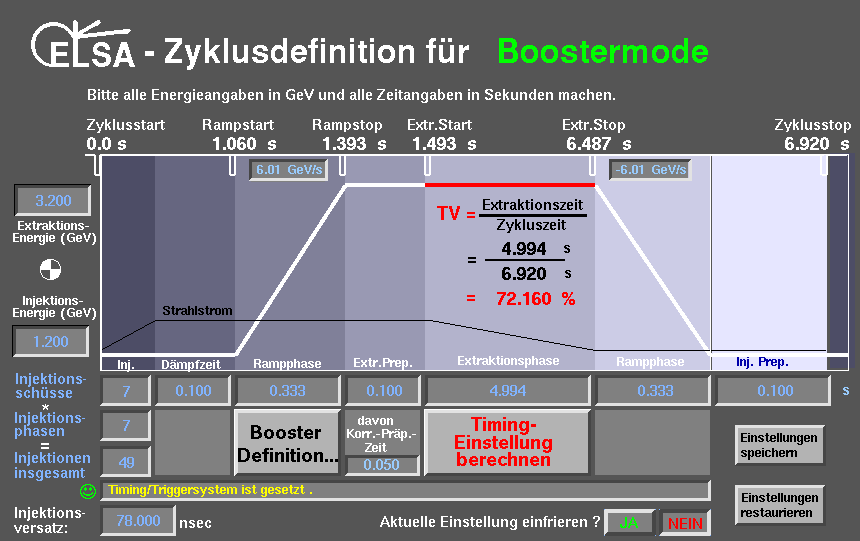 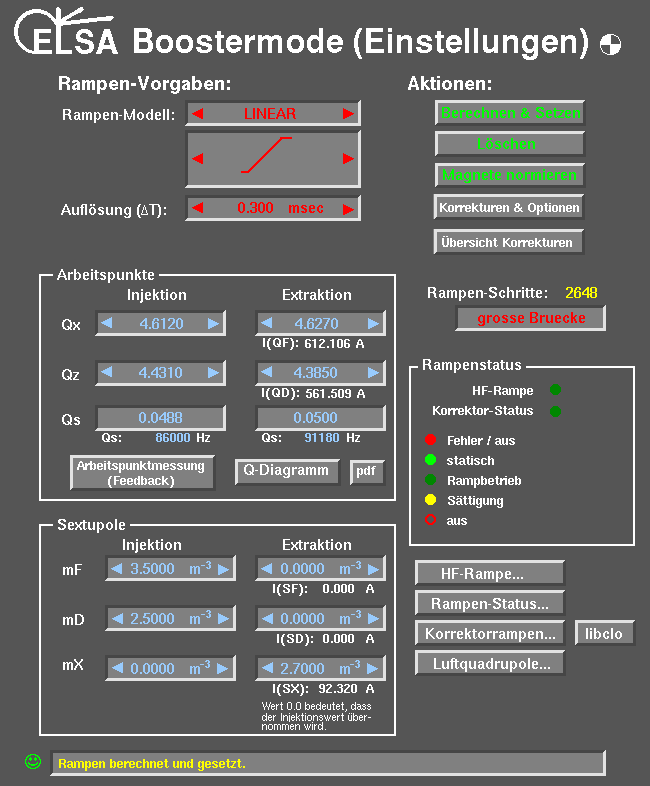 Accelerator Cycle
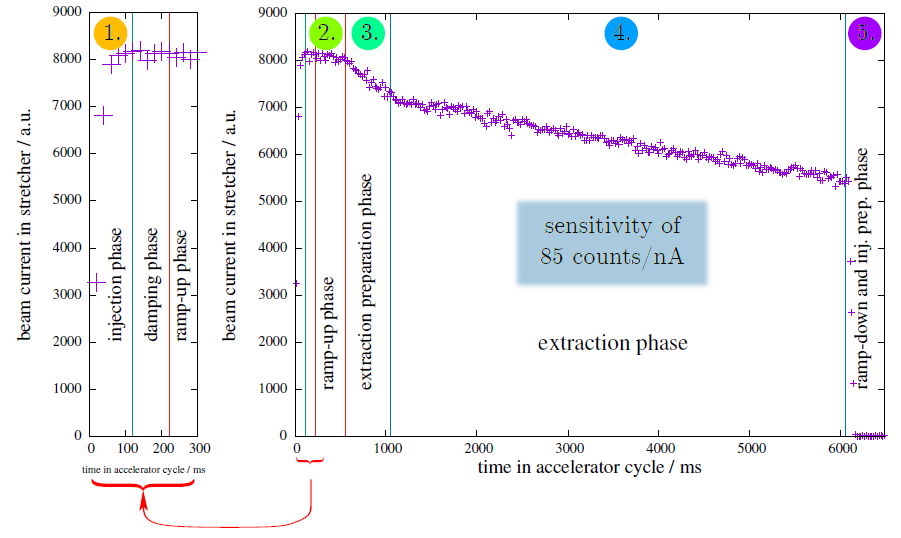